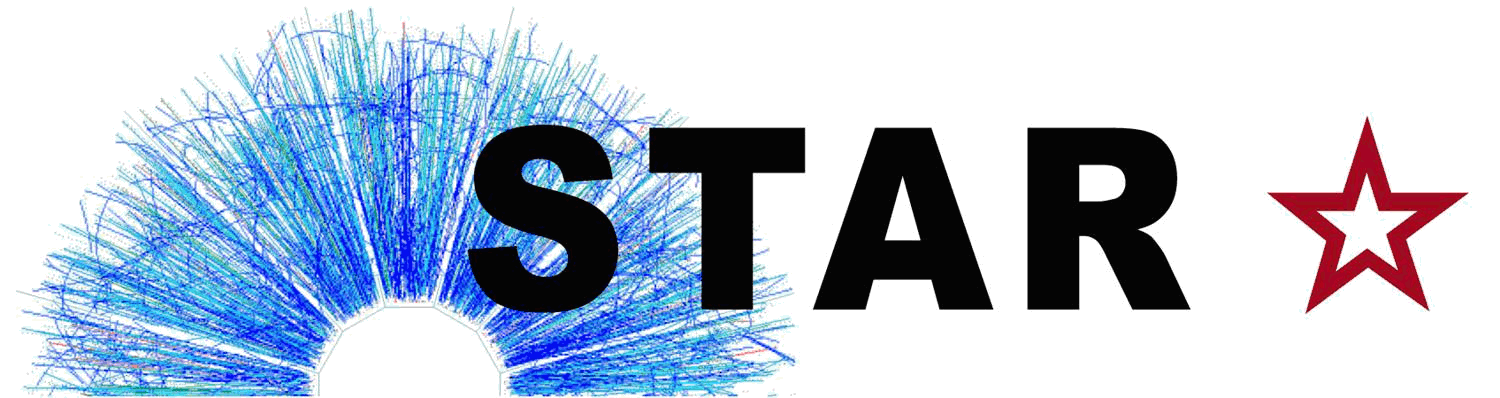 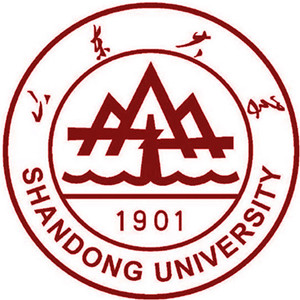 FTT Module design, production and test
Qian Yang/ Yingying Shi
Shandong University
Outline
Full Size Prototype
 Full size prototype design and production procedure
 Full size prototype performance test
 Pentagon Prototype
Pentagon prototype design and production status 
 Summary
7/21/20
FTT Meeting
1
Full size prototype design,  production and performance test
7/21/20
FTT Meeting
2
Full size prototype design
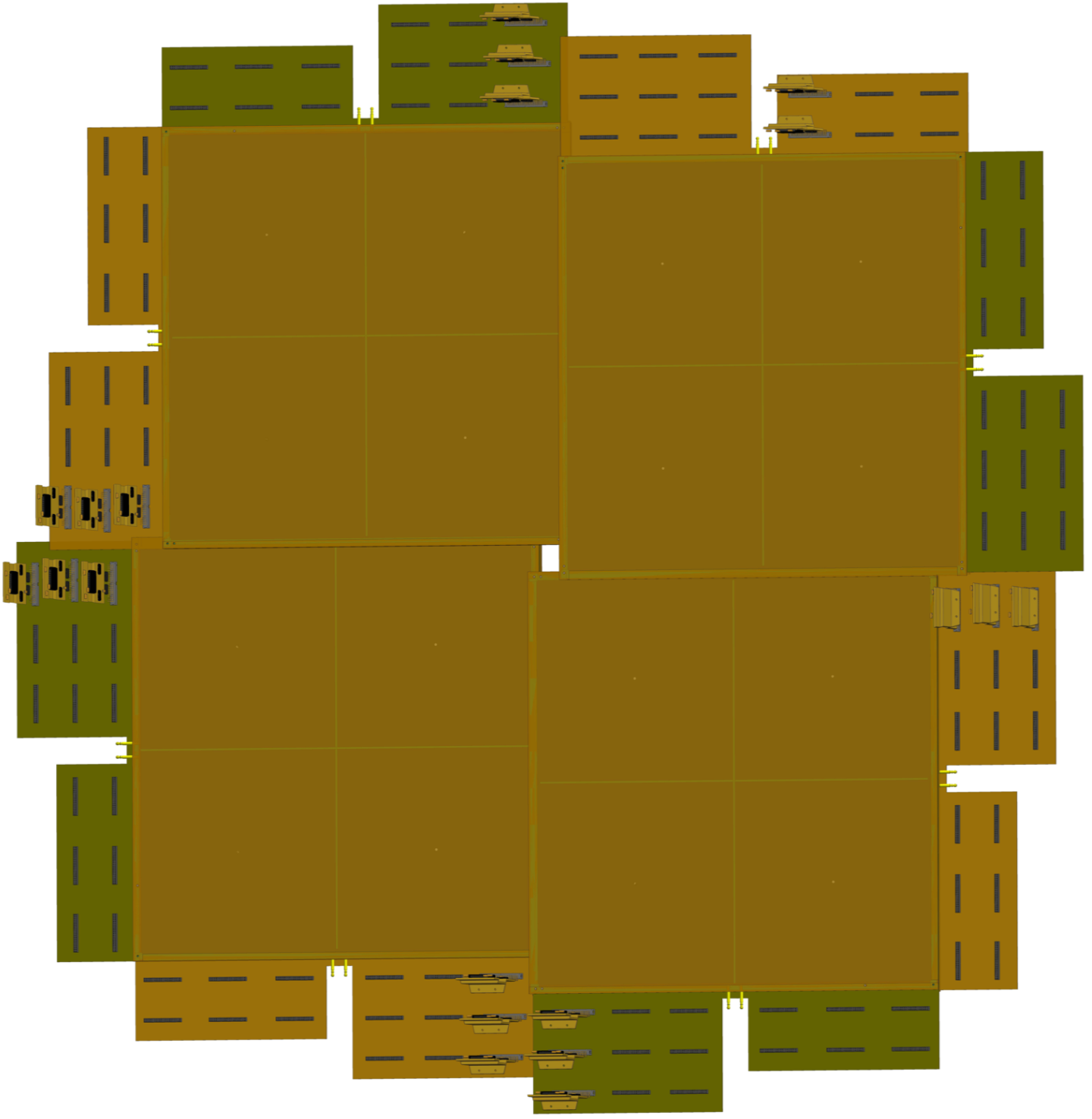 FEE
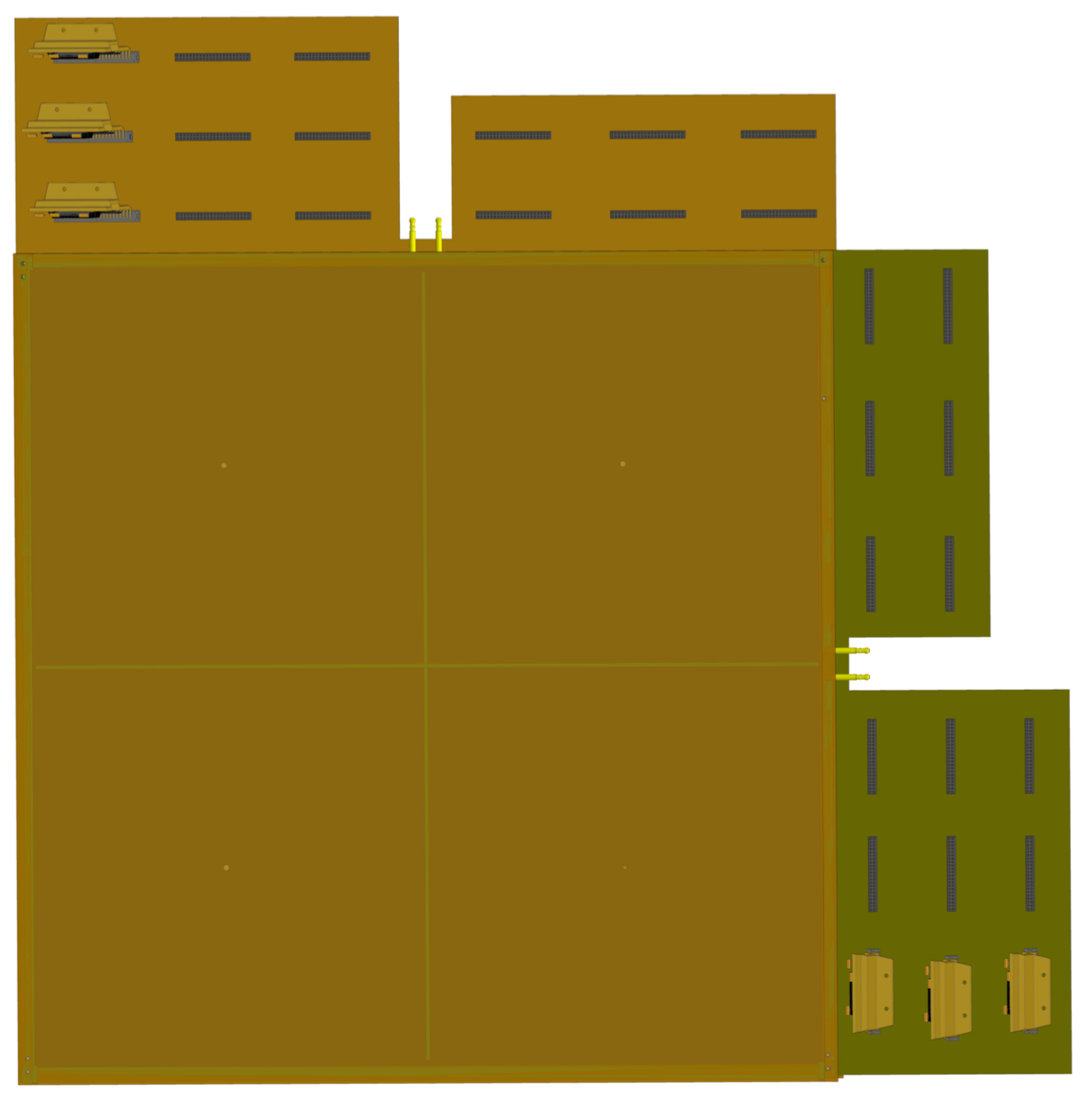 Station
60cm*60cm active area
Endcap view for the whole layer
7/21/20
FTT Meeting
3
Full size prototype design : station structure
Chamber1
Chamber2
7/21/20
FTT Meeting
4
Strip plate ( FR4 + Copper strip + Graphite)
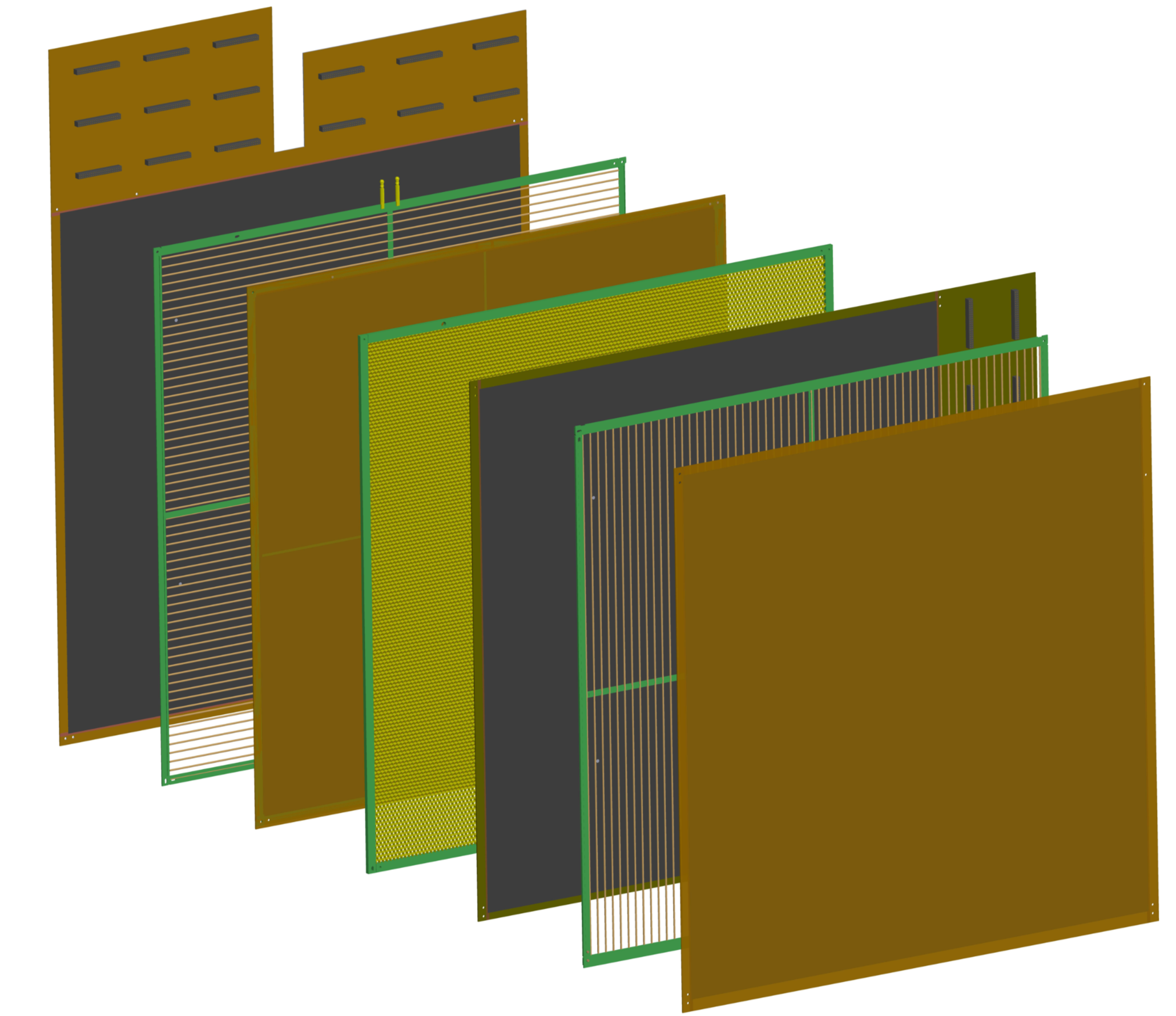 Cathode (copper pad )
Honeycomb plate (60cm*60cm)
FEE slot
Full size prototype production : chamber production
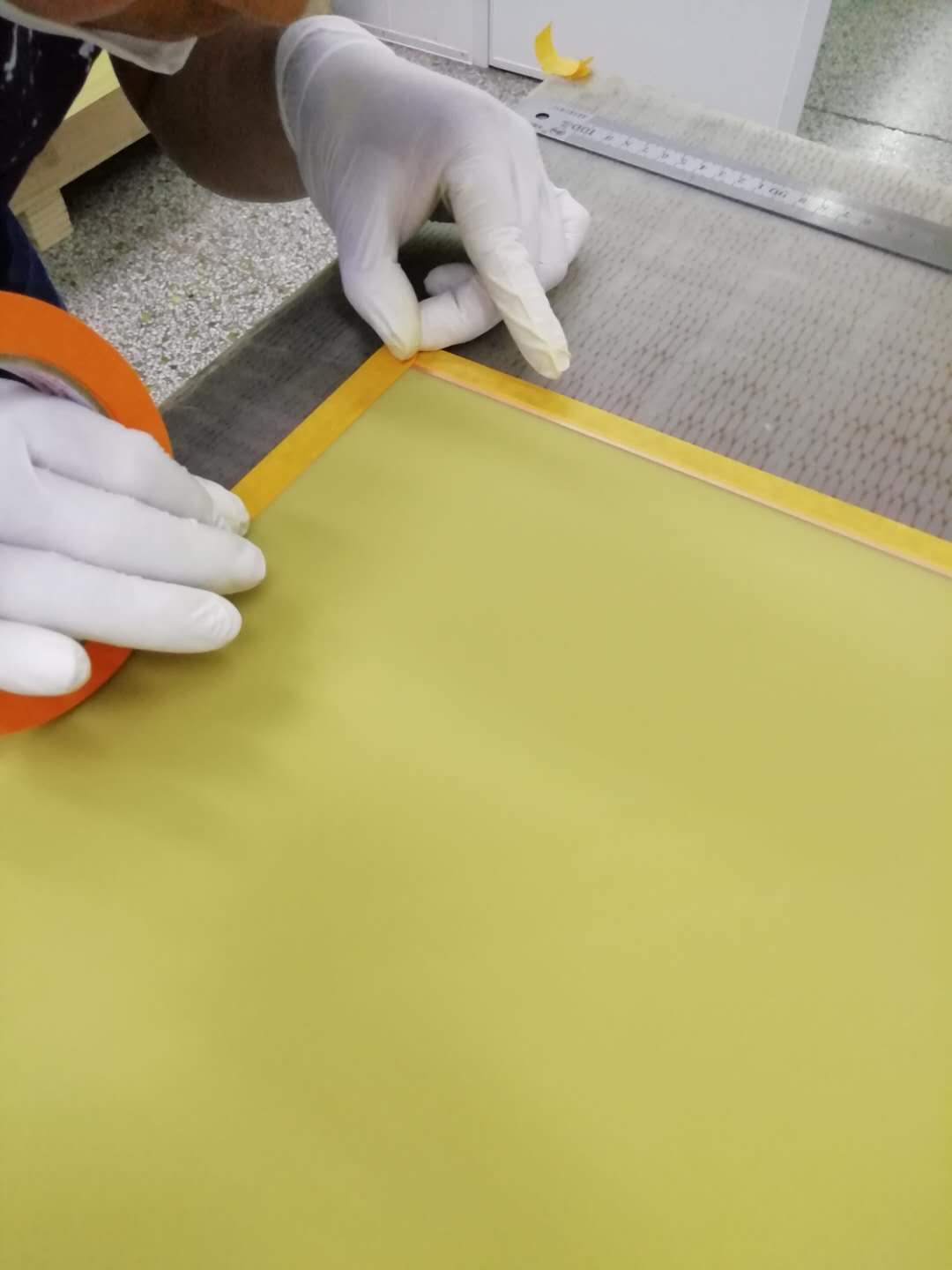 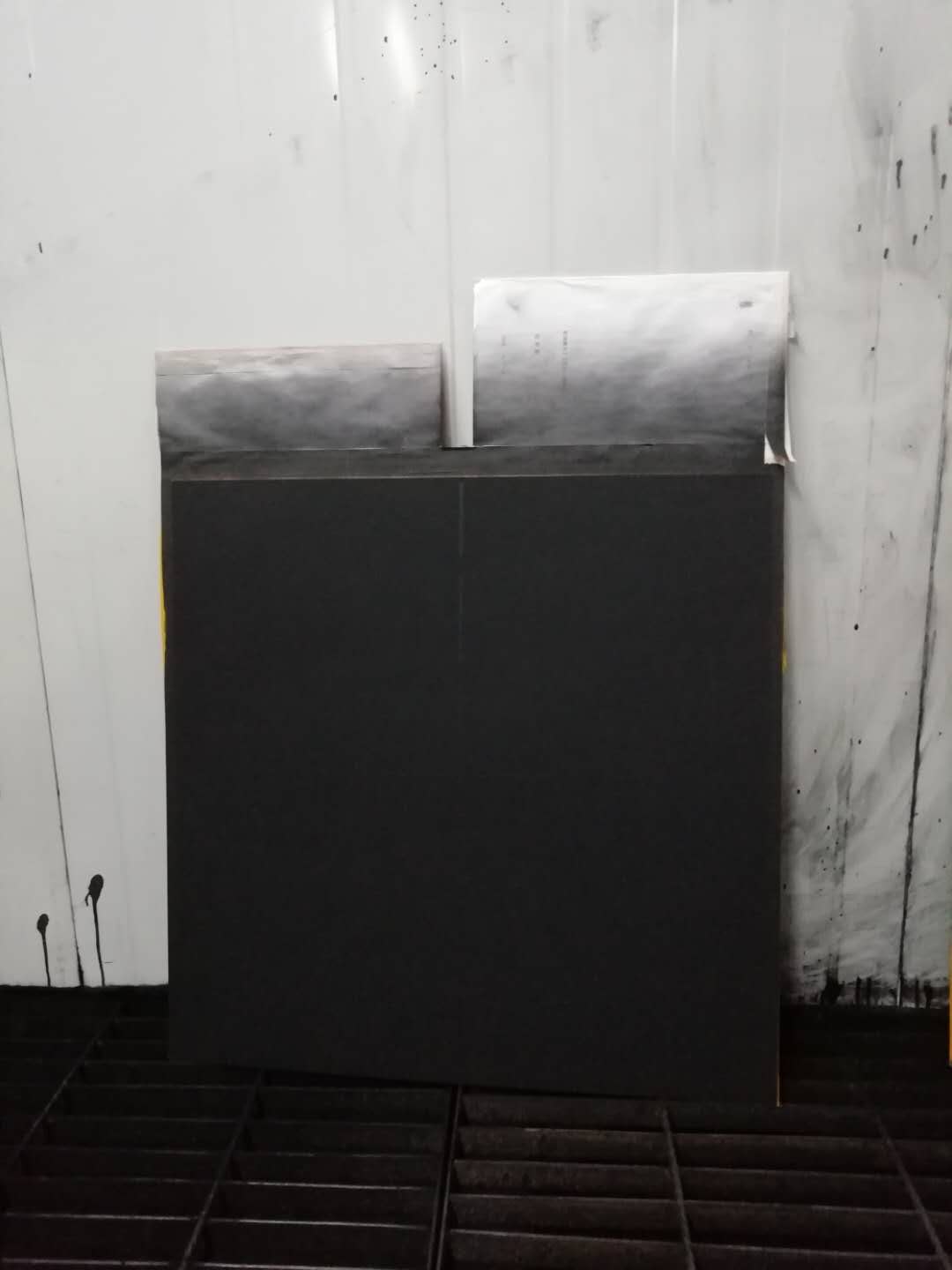 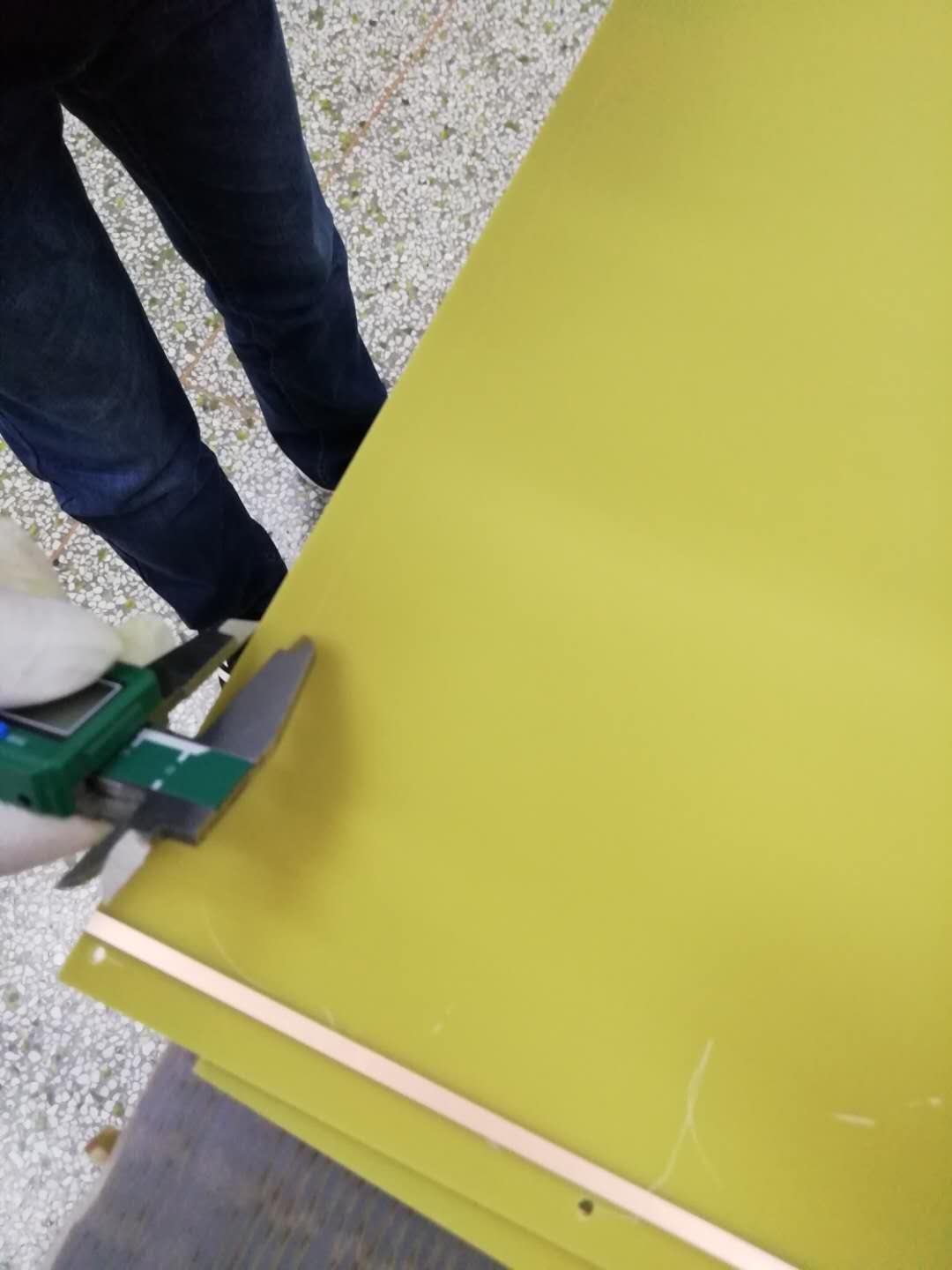 1⃣️
2⃣️
3⃣️
PCB inspection
Tape support strip area
Spray graphite:  Graphite : Plastik-70 = 3:1
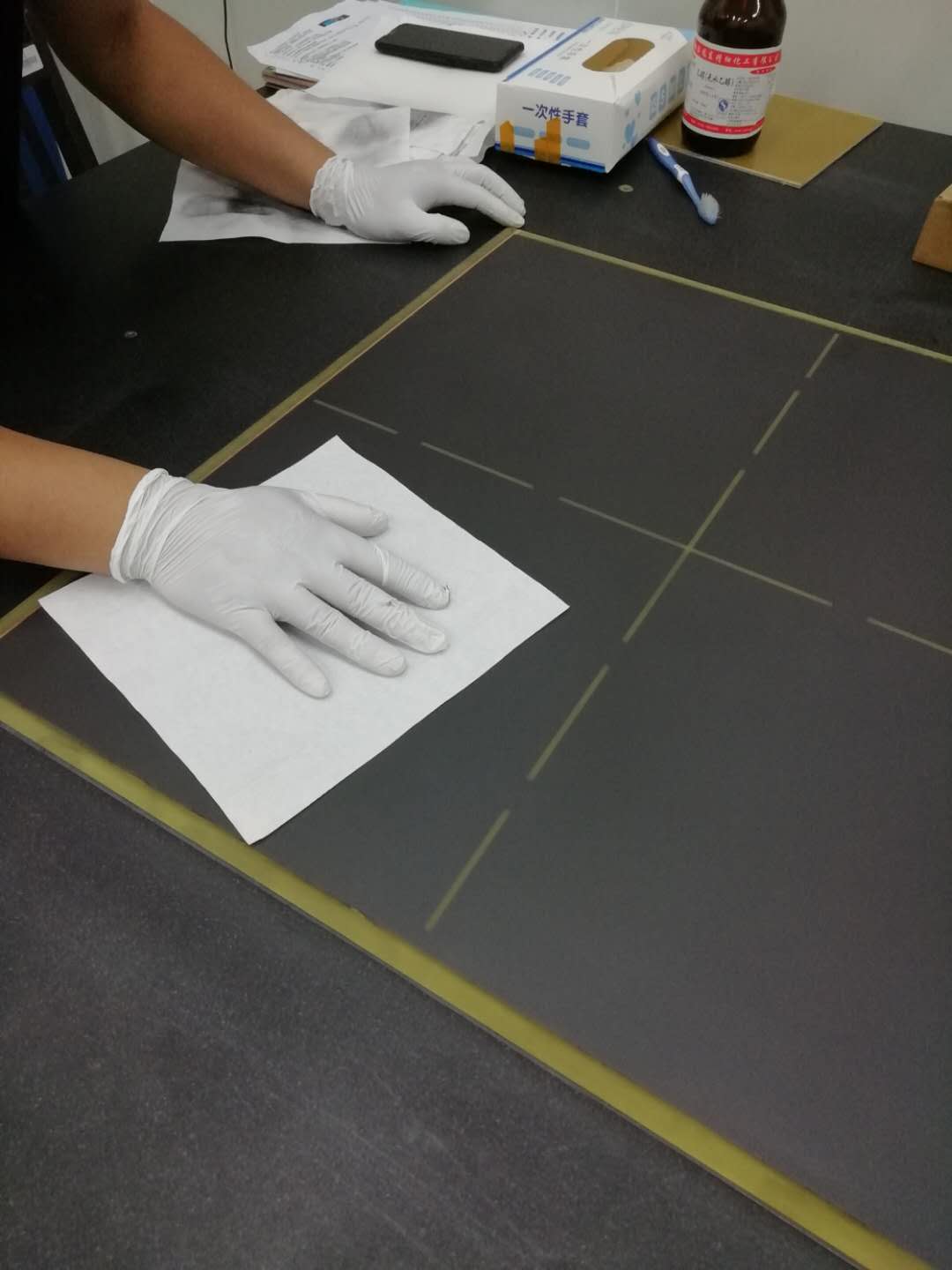 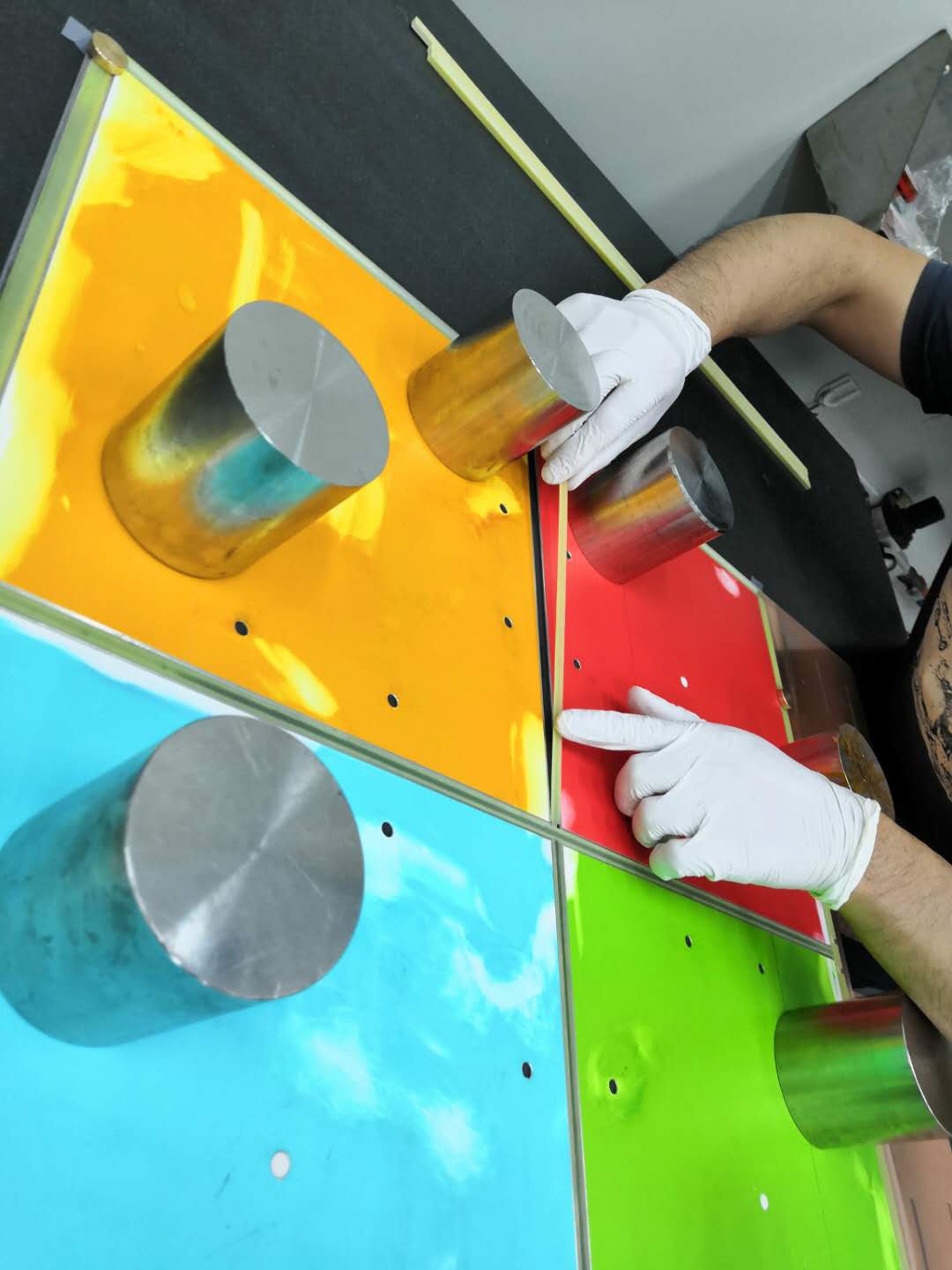 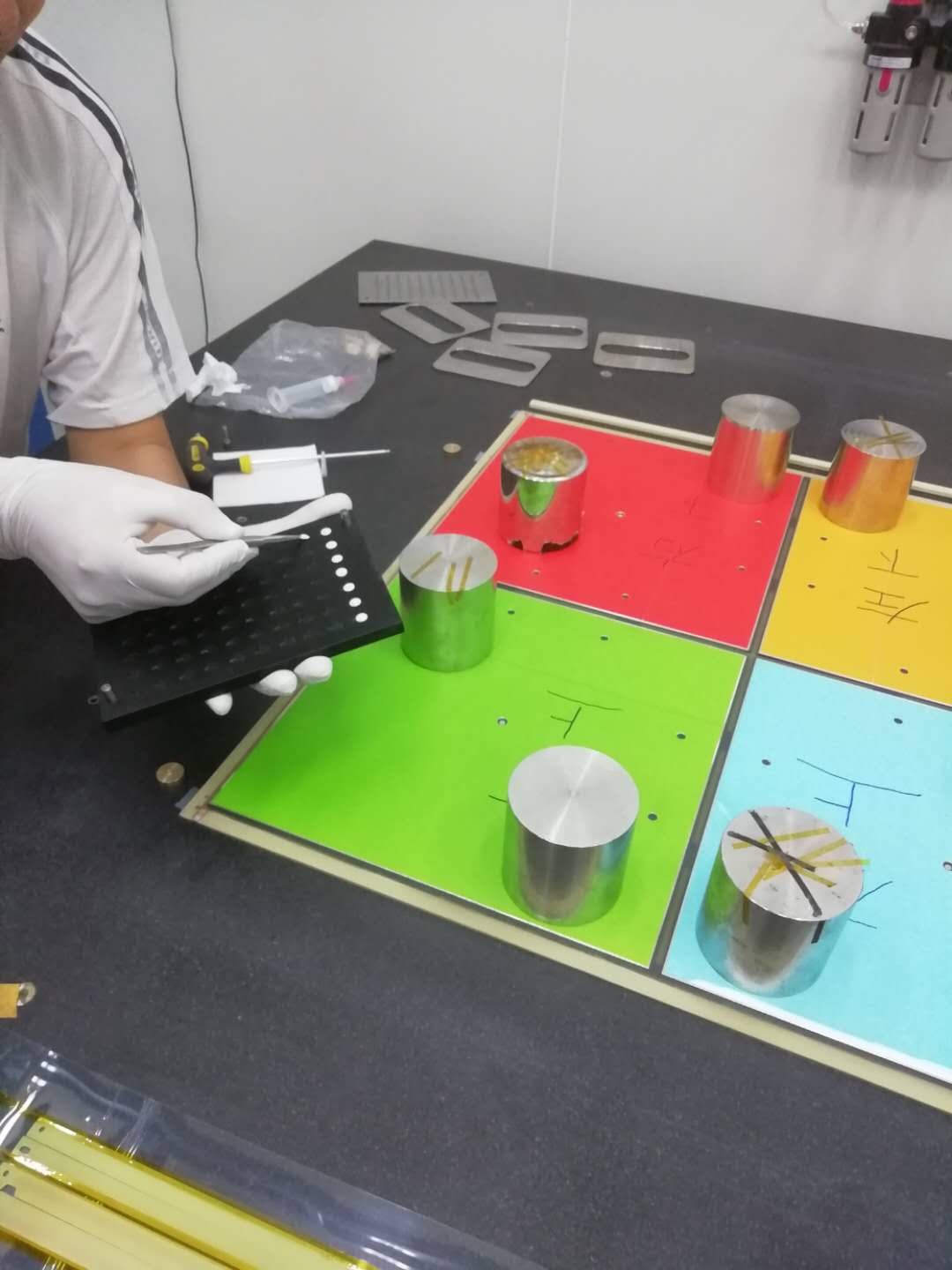 5⃣️
4⃣️
6⃣️
Support strip installation
Buckle installation
7/21/20
FTT Meeting
5
Full size prototype production : chamber production
7⃣️ Wire winding
8⃣️ HV scan
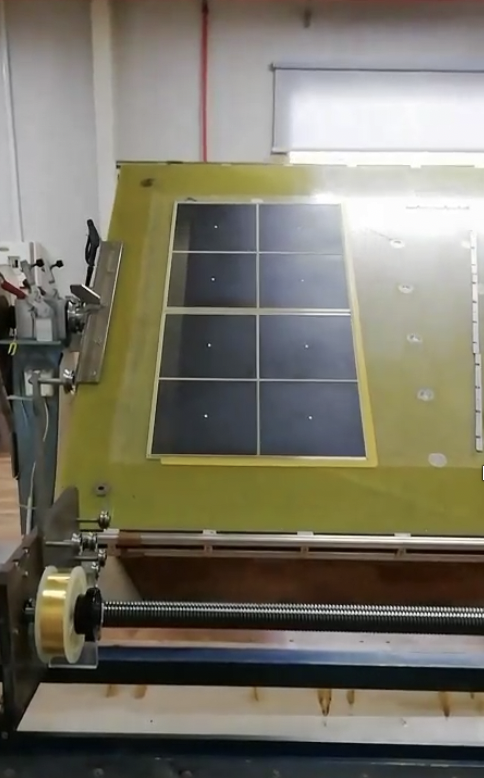 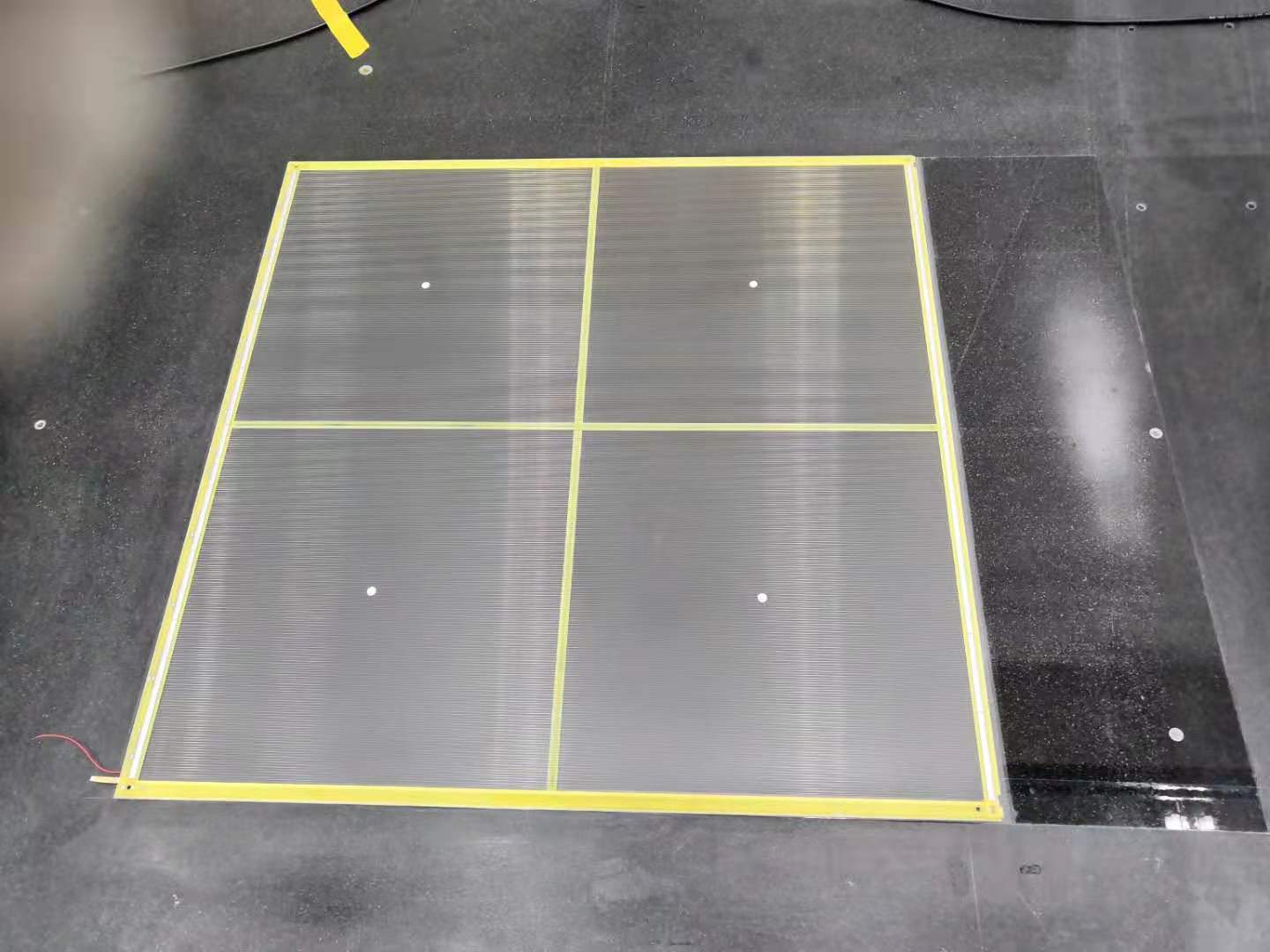 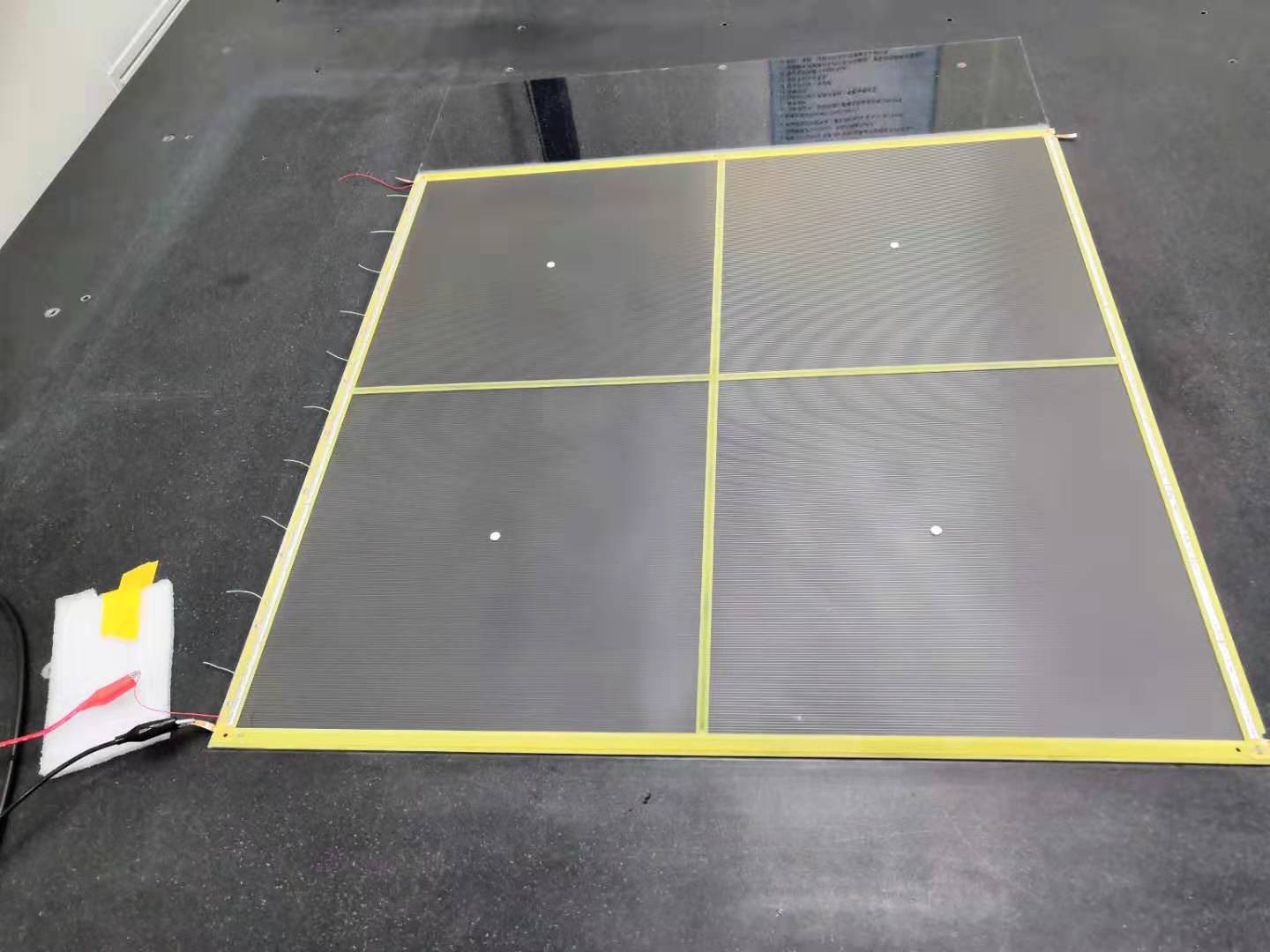 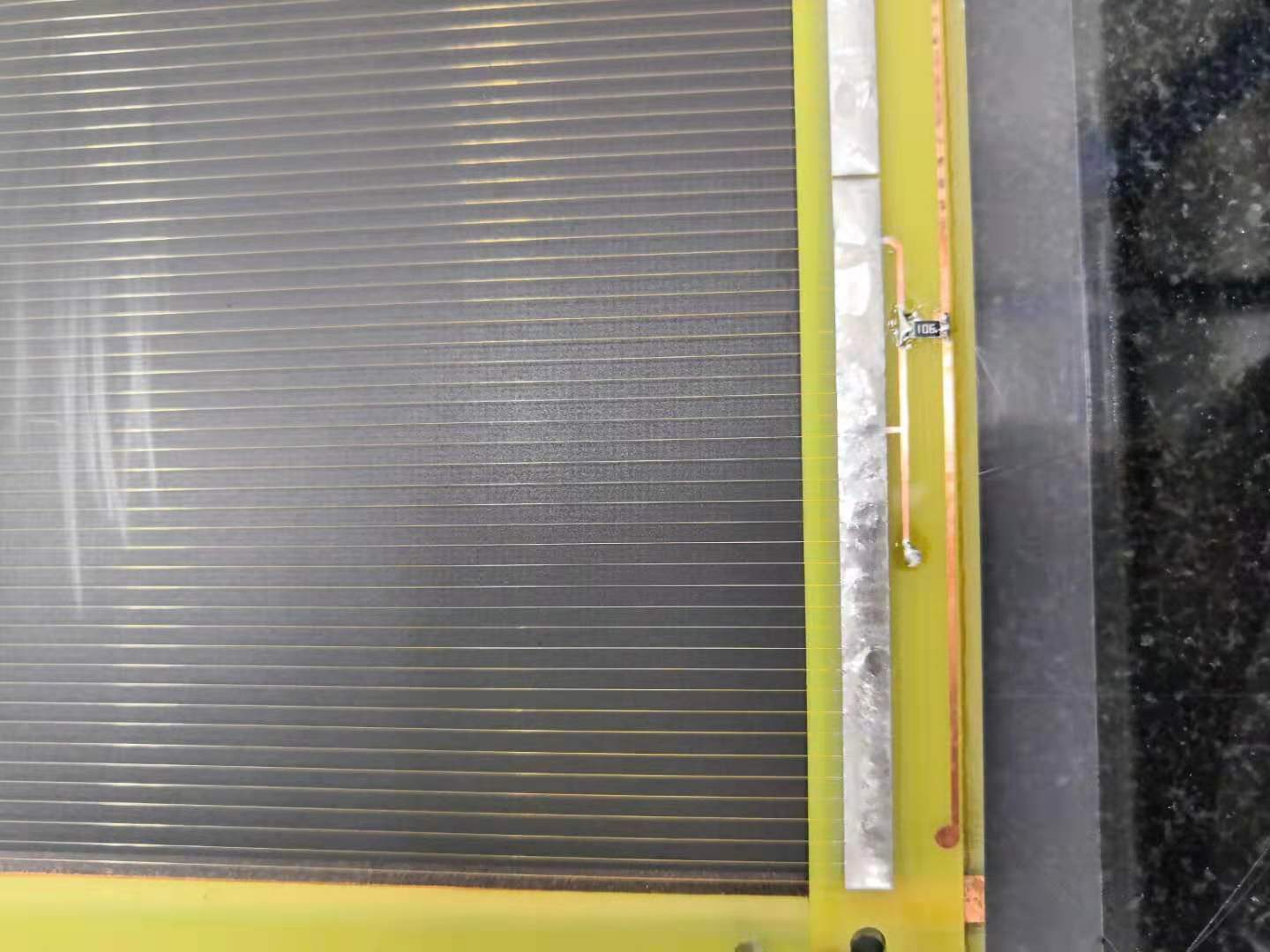 Anode: 
50μm gold-plated tungsten wire
340 wires with a pitch of 1.8mm and a tension of 350g
 The resistance is 10MΩ 
high-voltage 3100v
Monitoring anode wire current <100nA is qualified
7/21/20
FTT Meeting
6
Full size prototype production : chamber production
9⃣️ Gluing
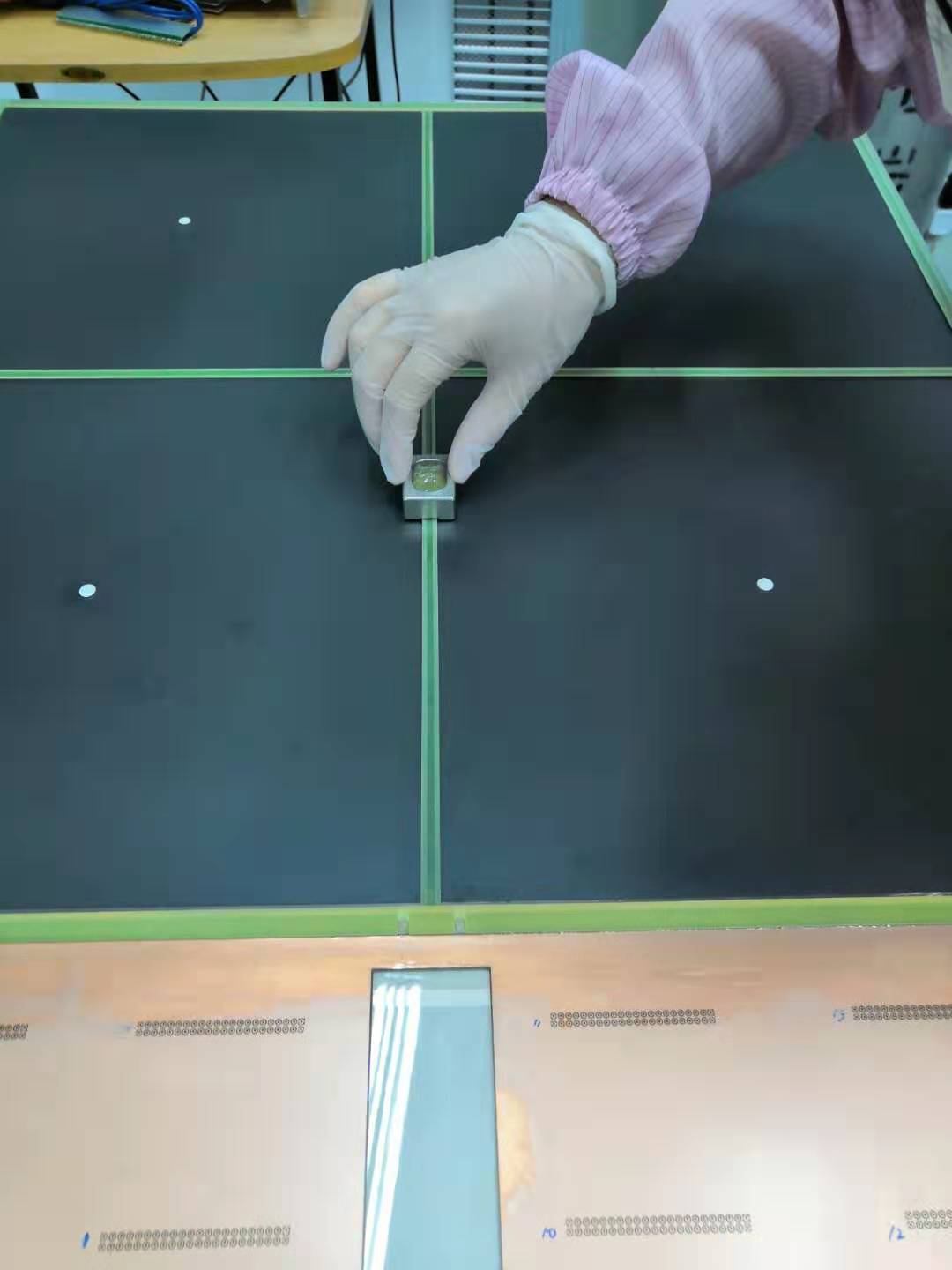 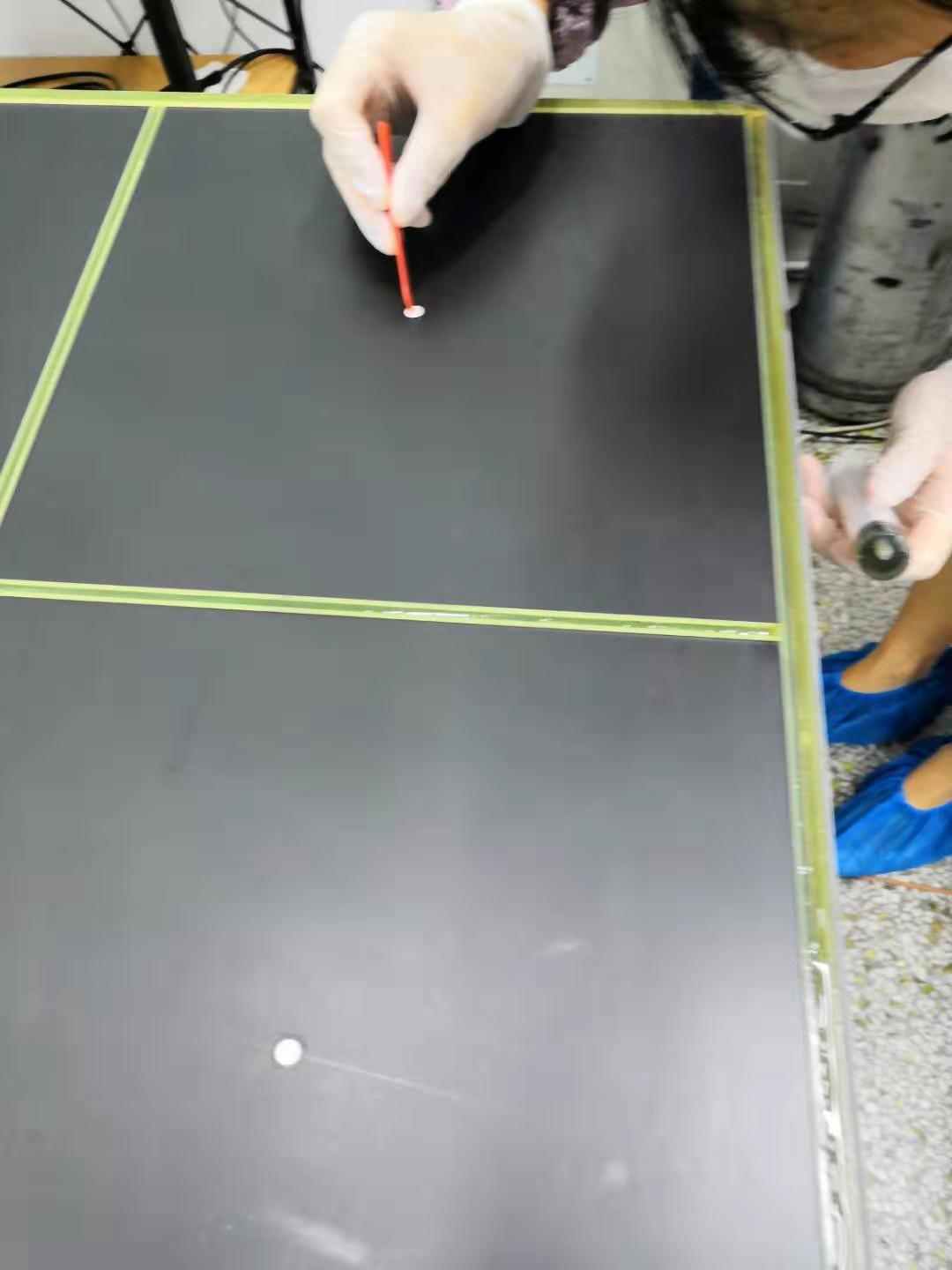 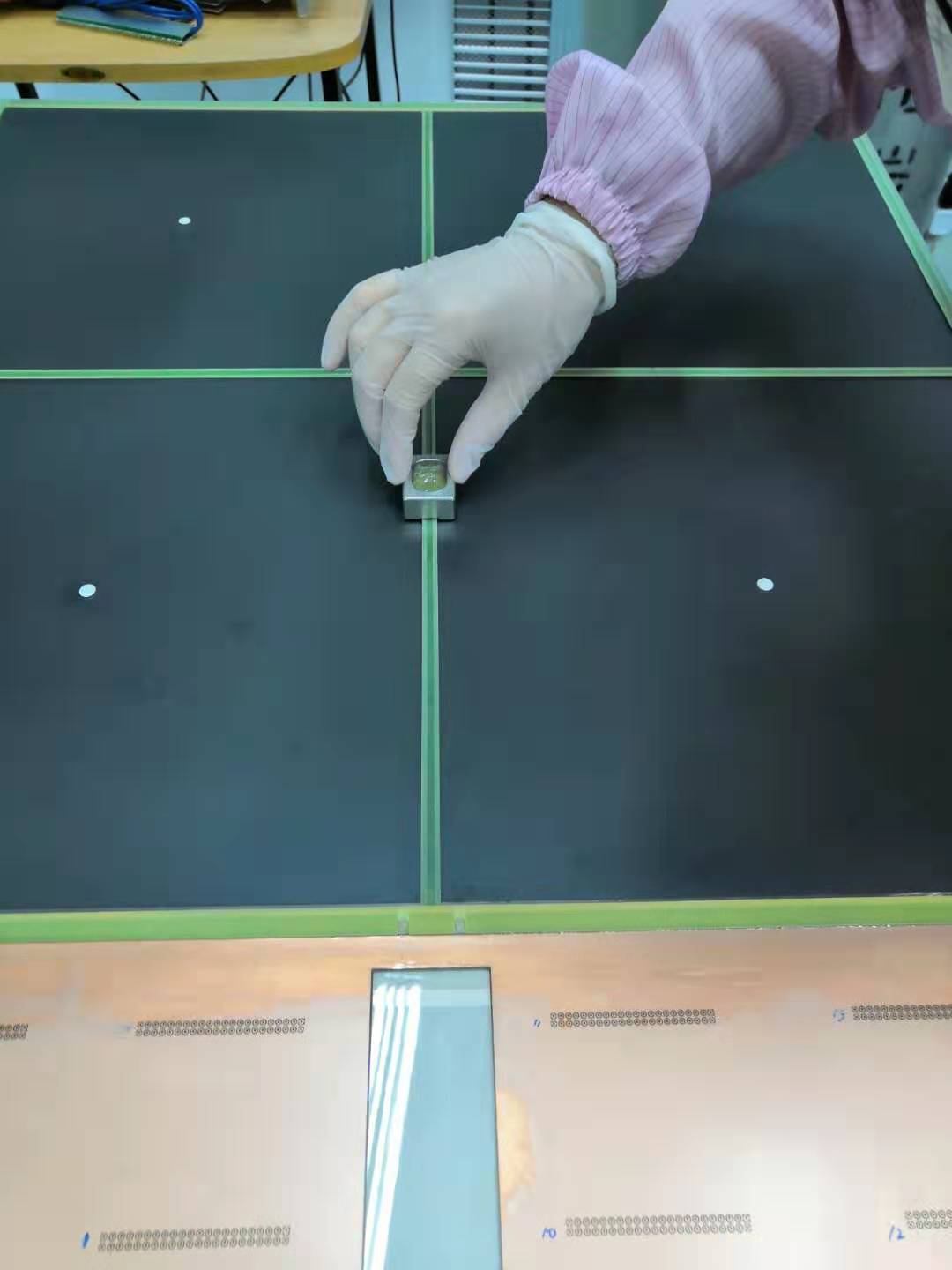 🔟 Synthesize
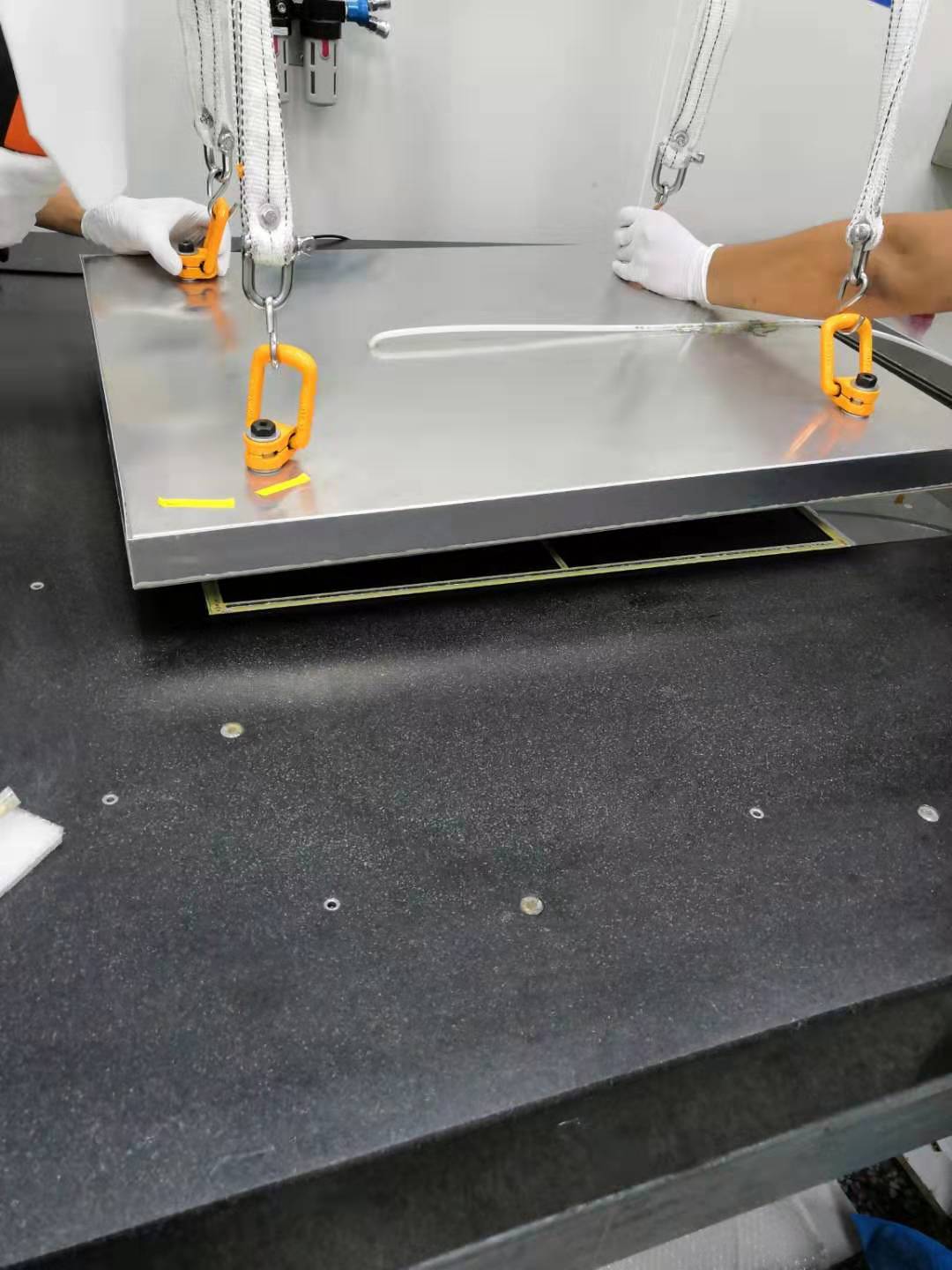 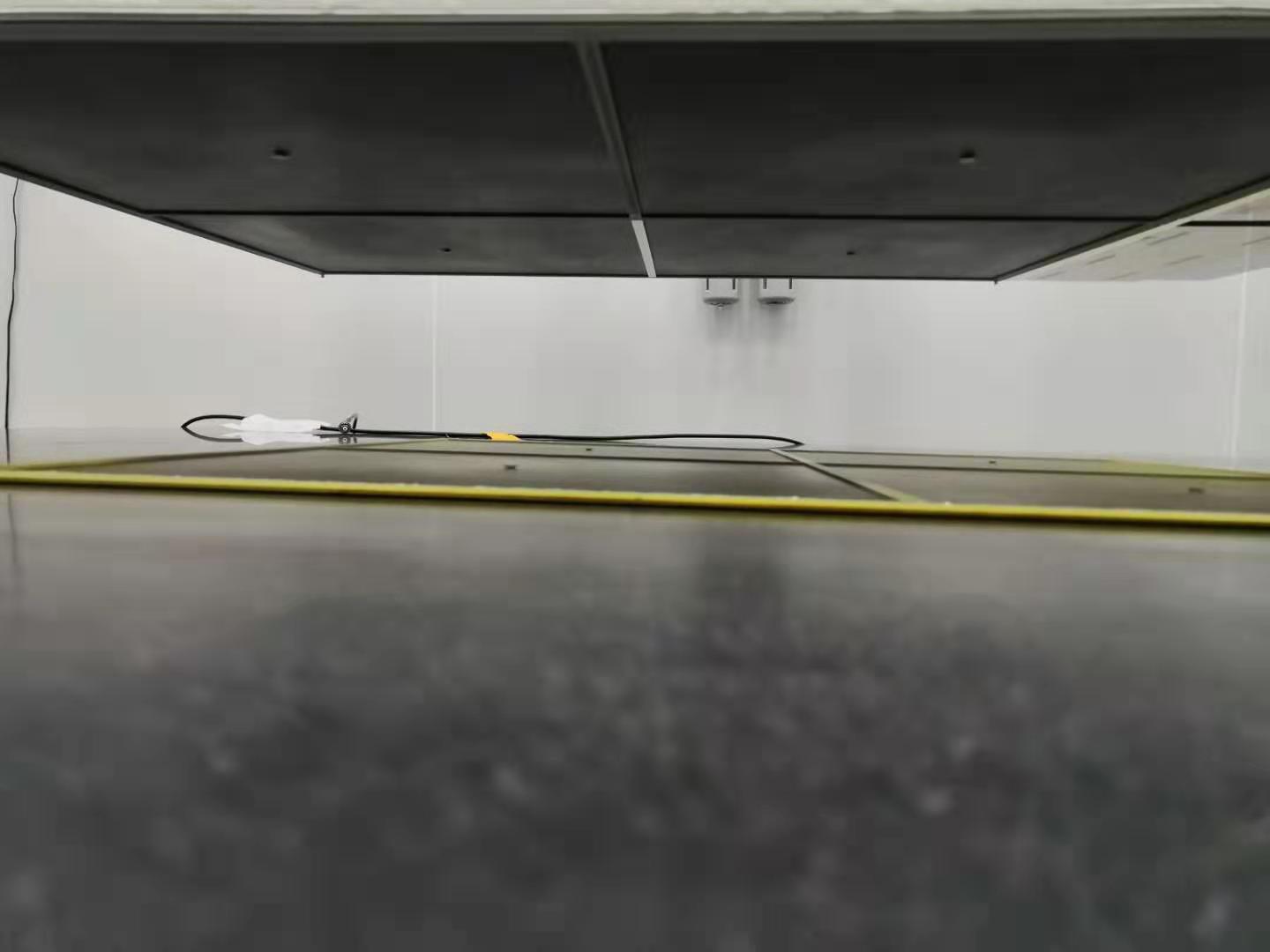 The chamber is under a force of 40 kilograms, which is about 11g/cm2
 Follow with  CO2 for about six hours
7/21/20
FTT Meeting
7
Station production
2⃣️
Gluing
1⃣️
Install support strip
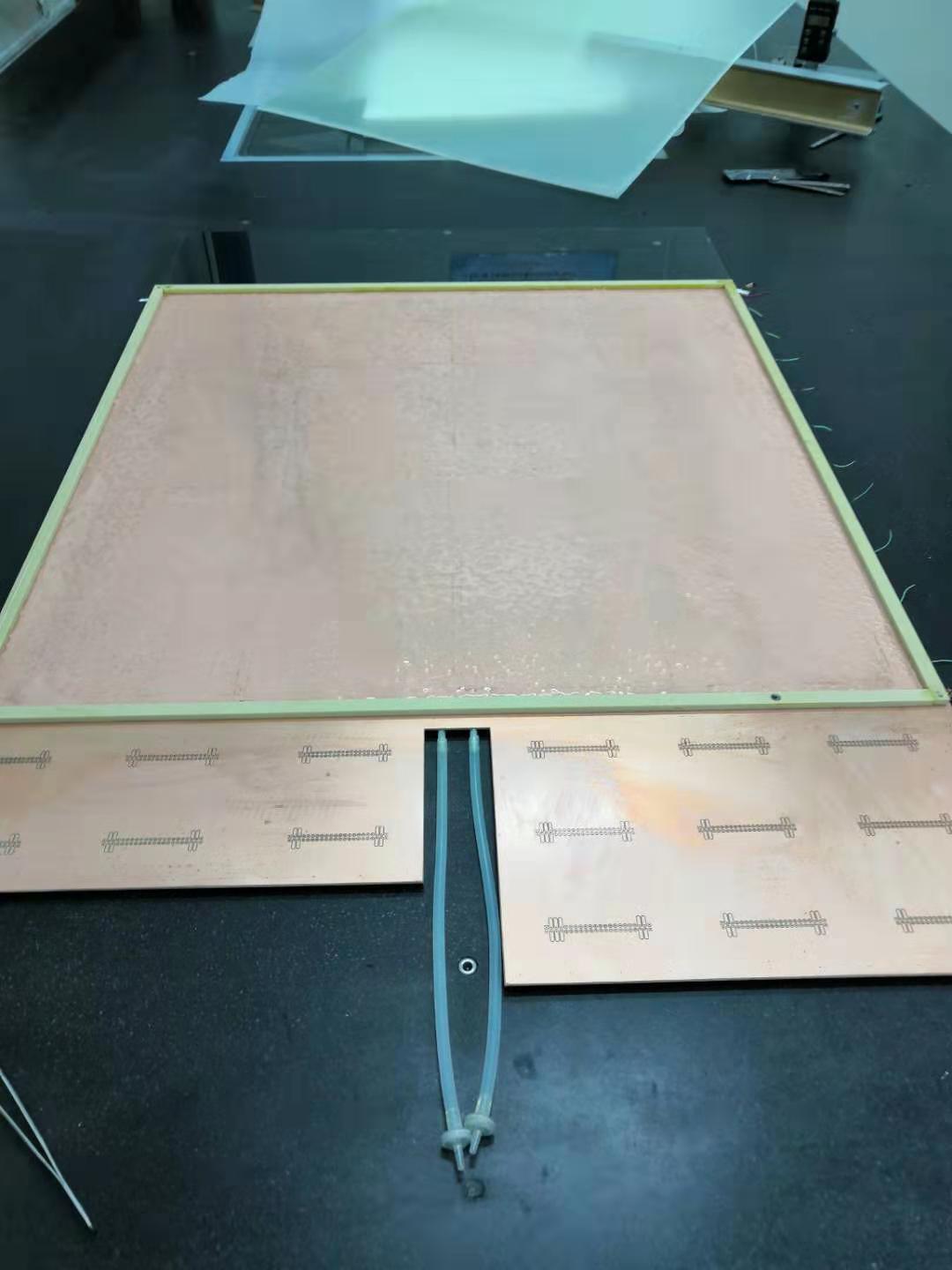 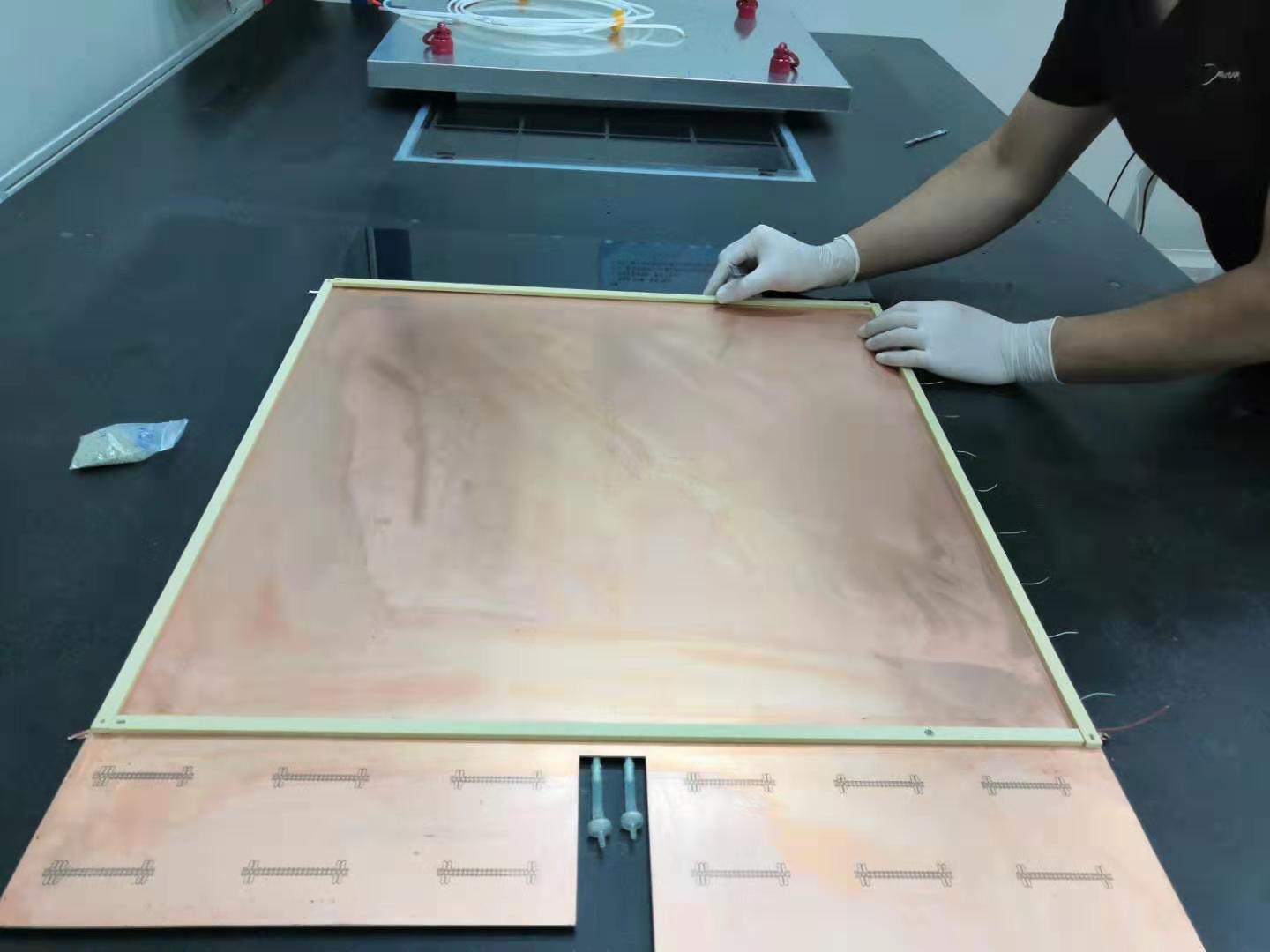 4⃣️ Synthesize
3⃣️
Add honeycomb board
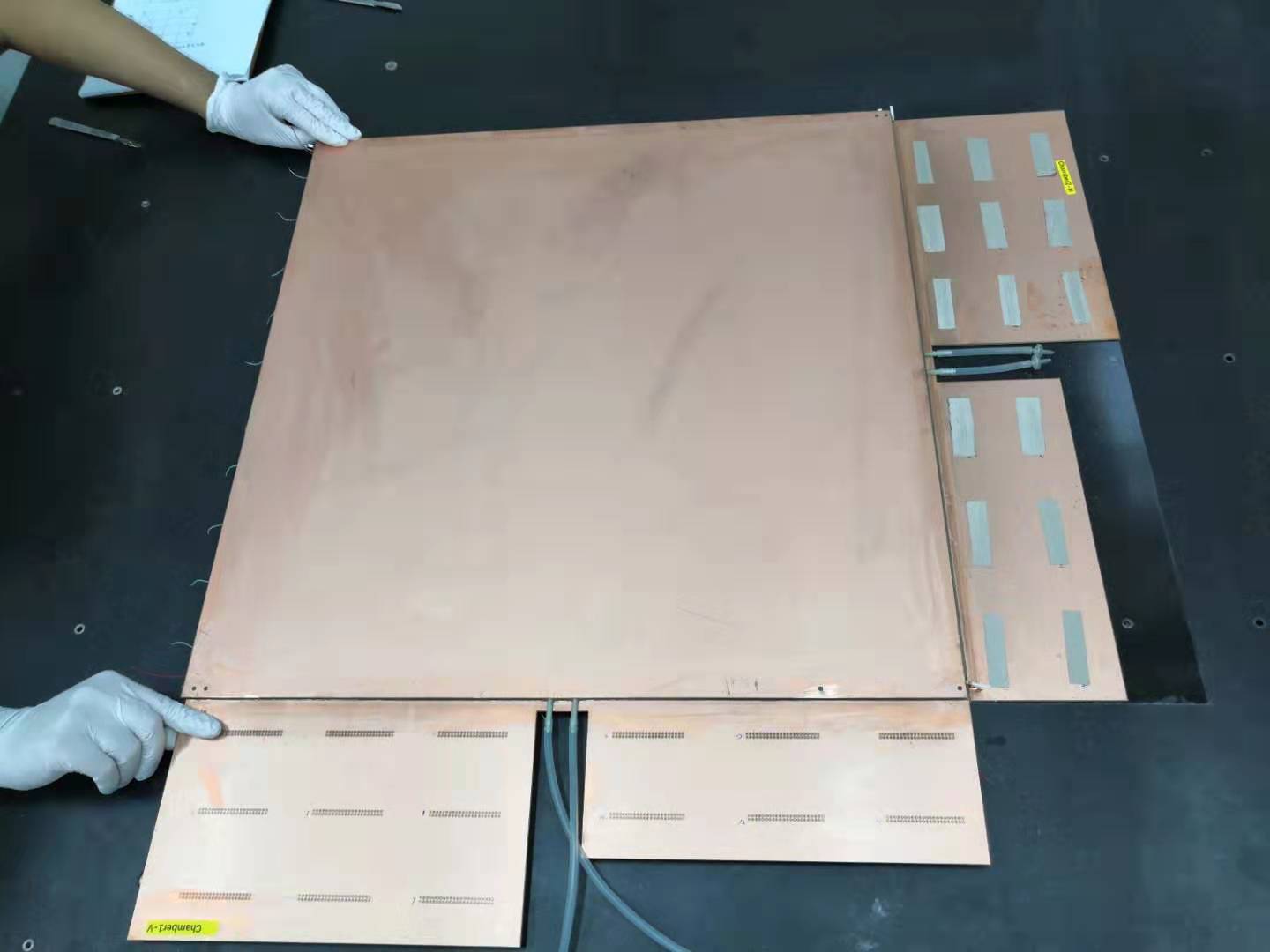 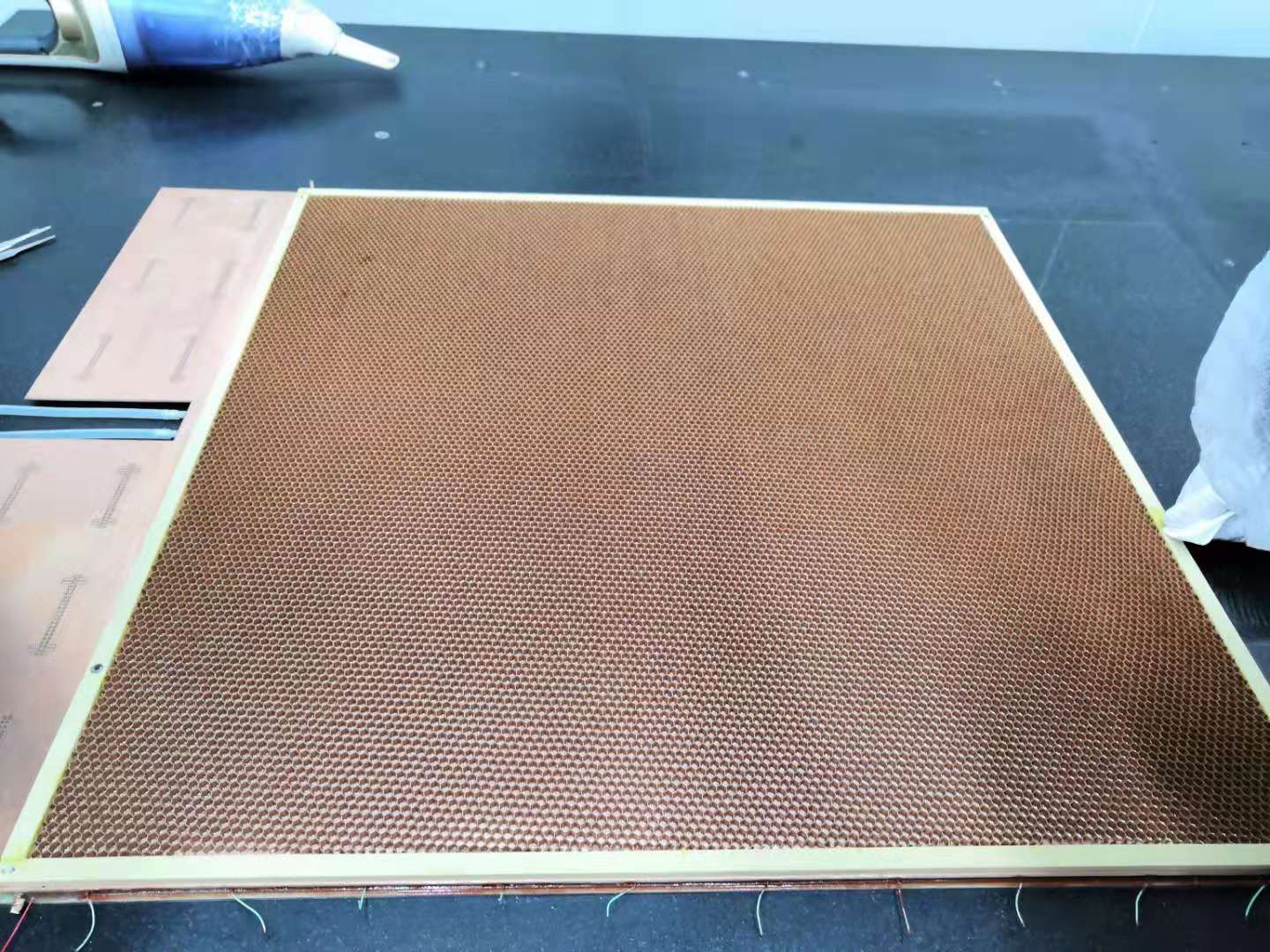 7/21/20
FTT Meeting
8
Test System
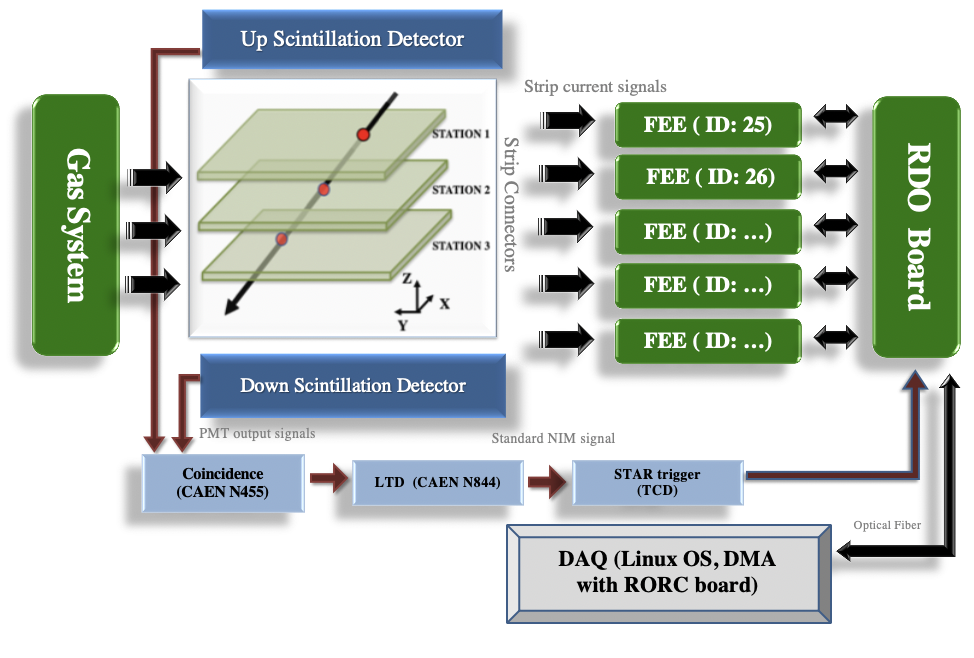 Readout area: 22*10cm2 
Gas: 45%n-Pentane + 55%CO2  
HV: 2700V
7/21/20
FTT Meeting
9
Detector performance
Long time leakage current tracking
X-ray scan
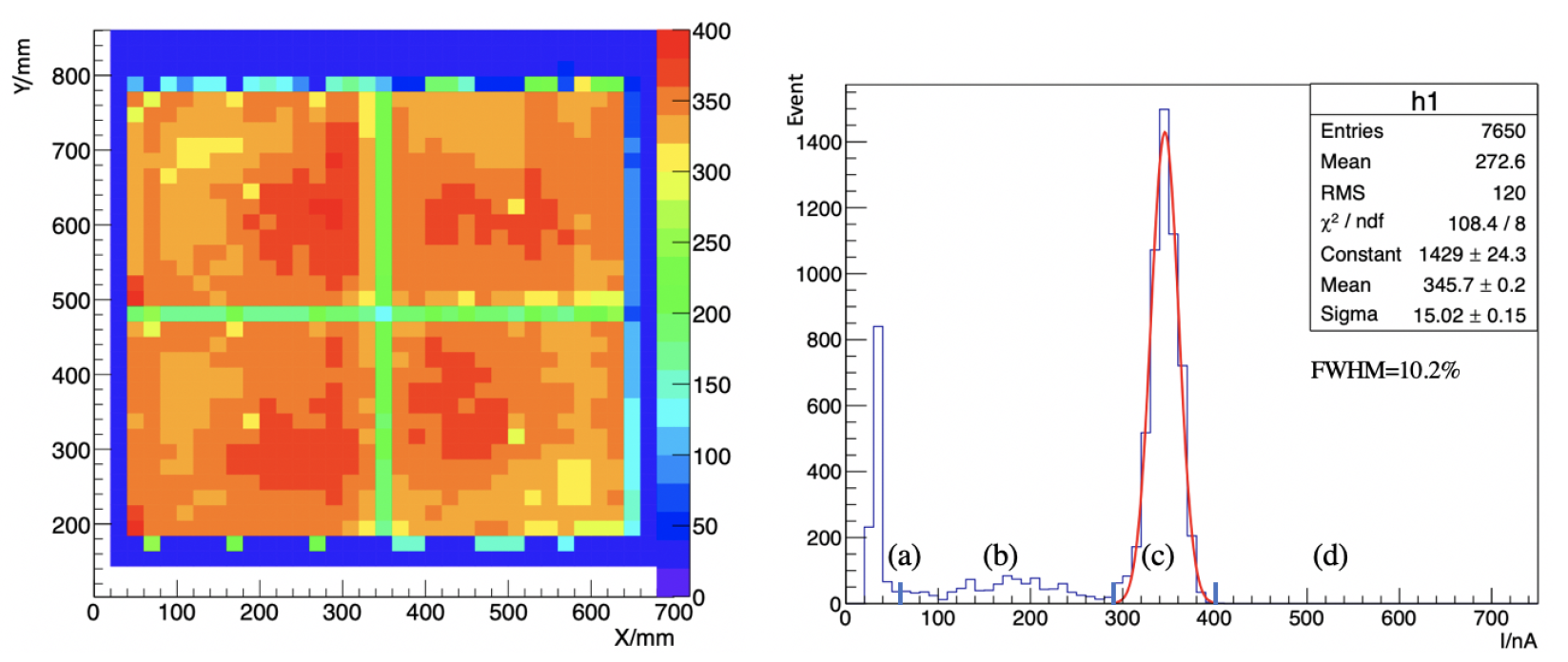 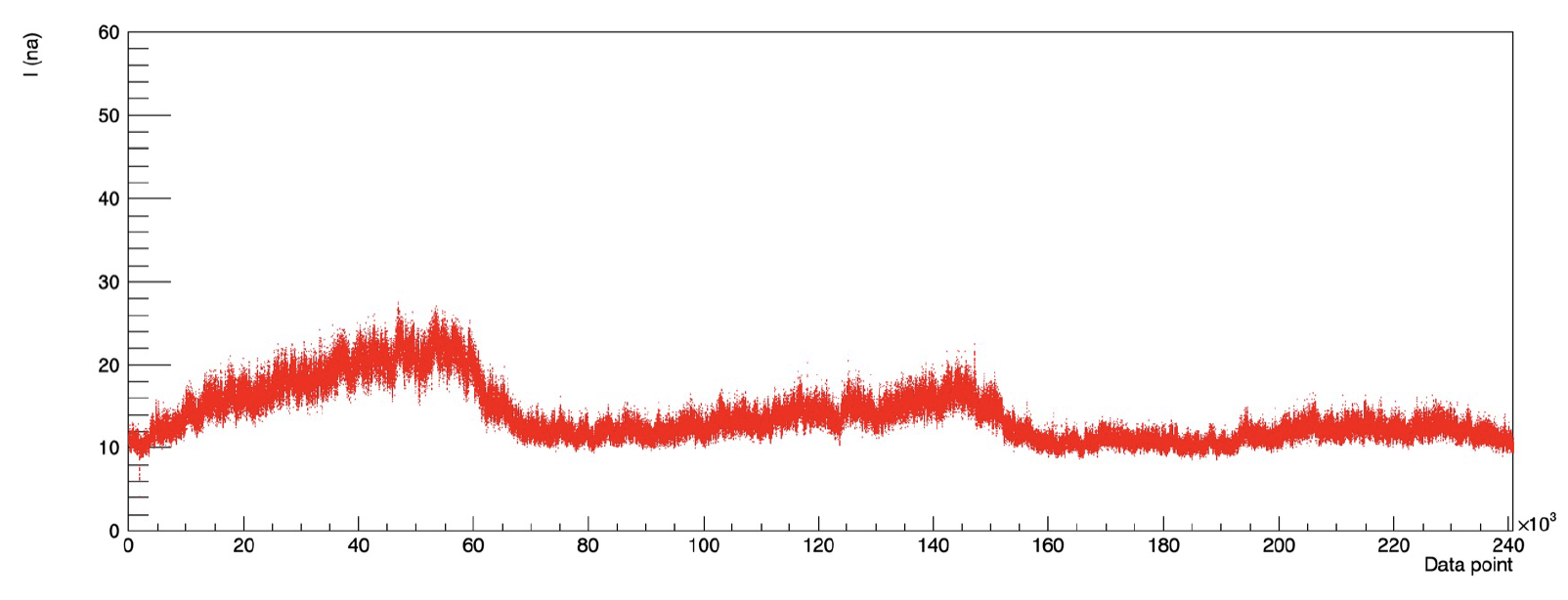 Position distribution w/o alignment
Detector efficiencies at the level of 98%
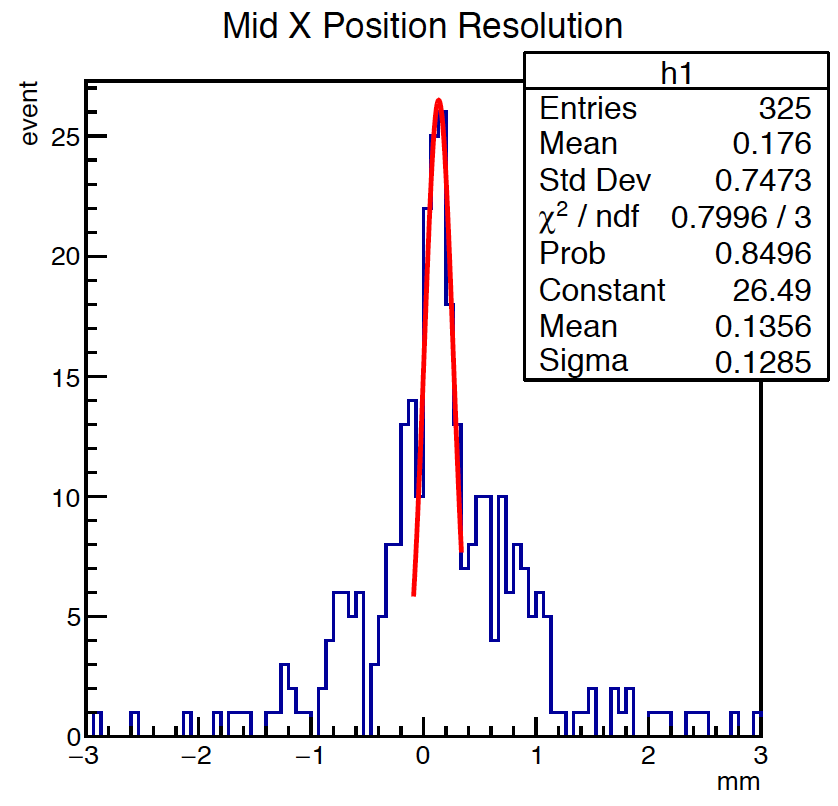 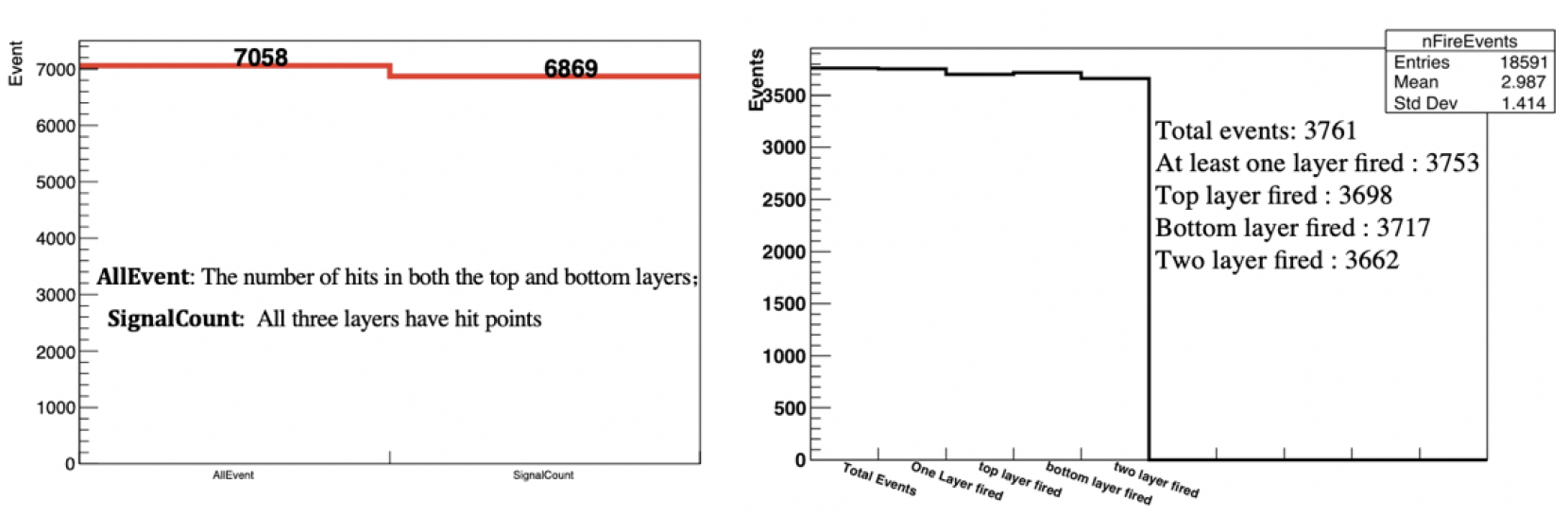 7/21/20
FTT Meeting
10
Detector shipping
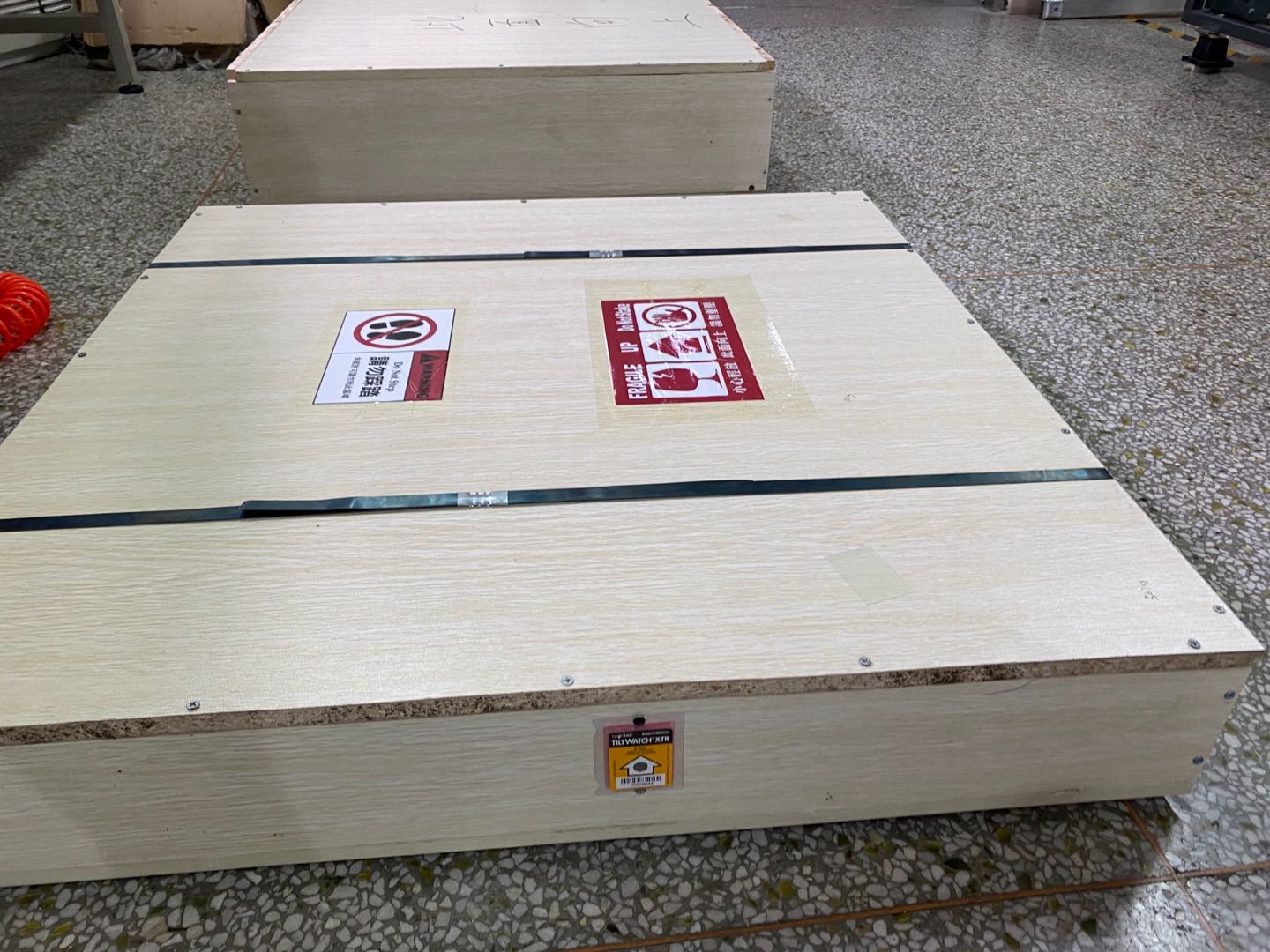 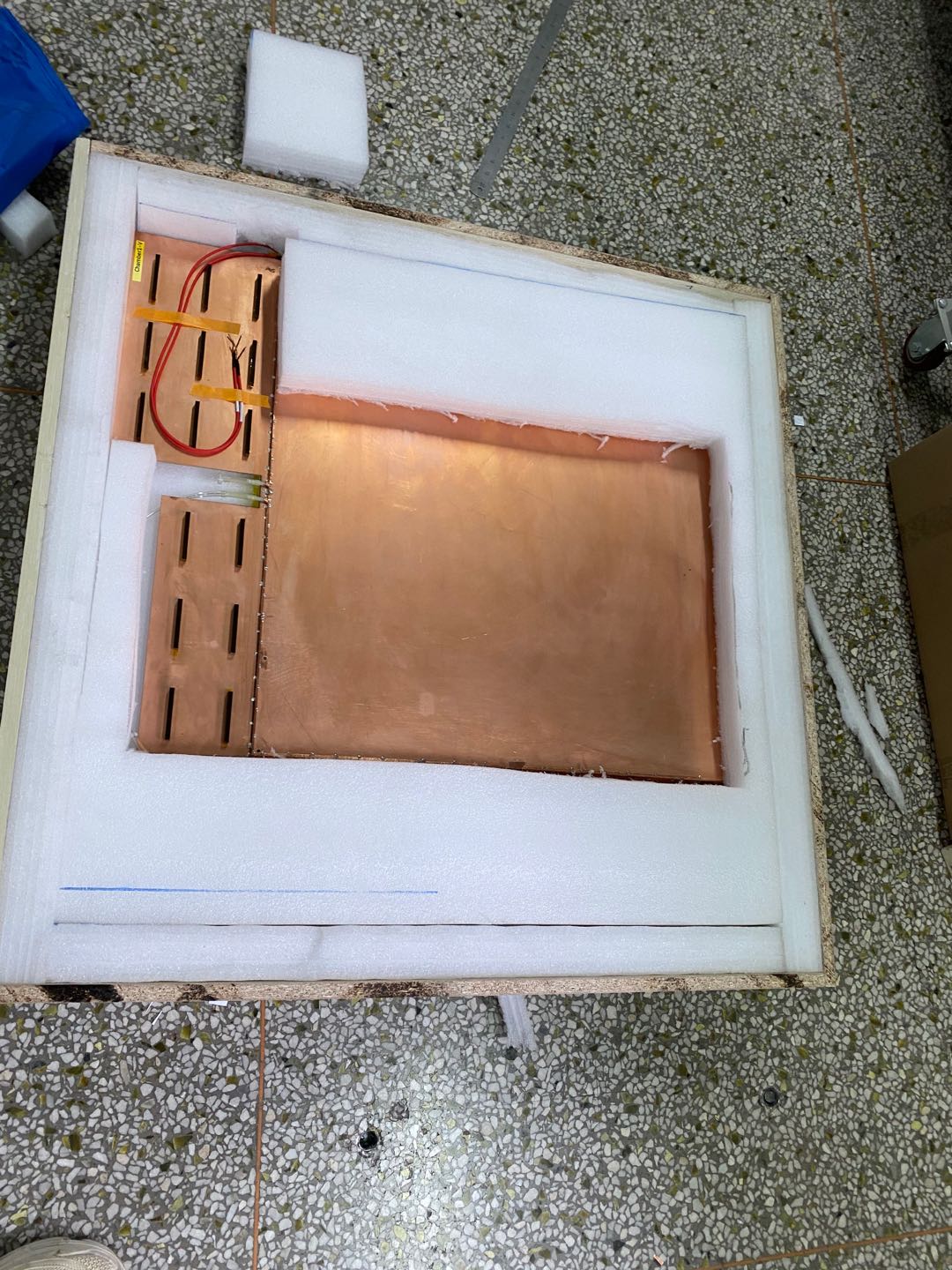 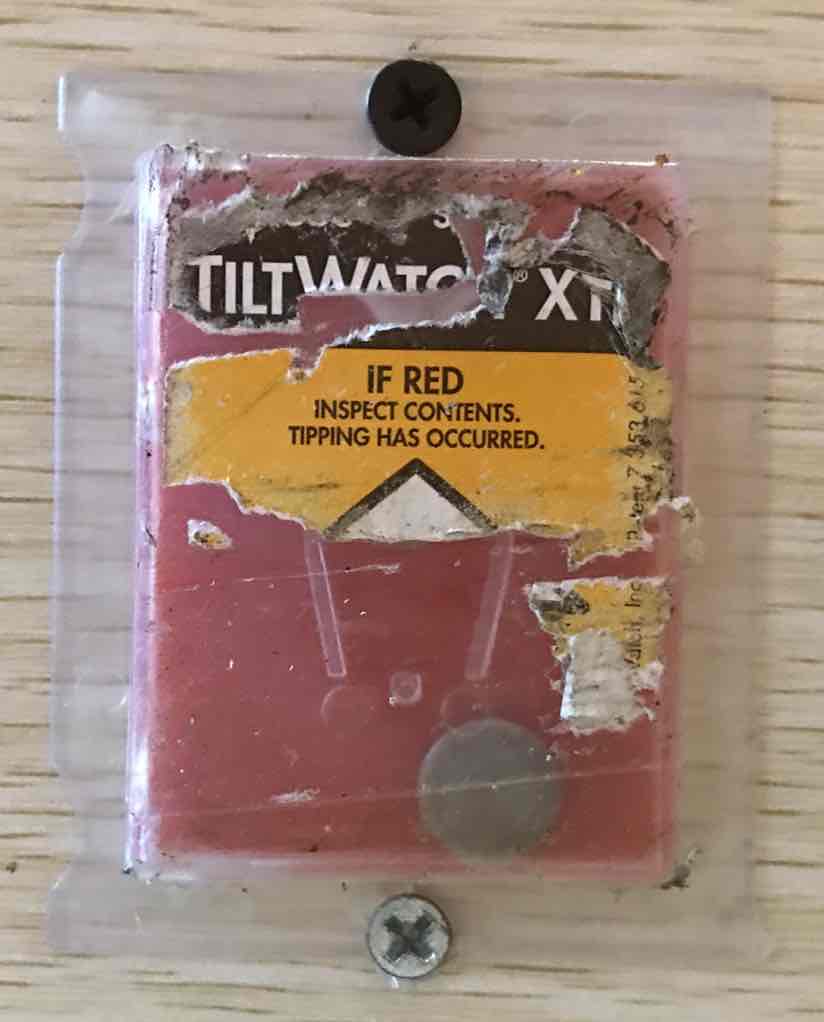 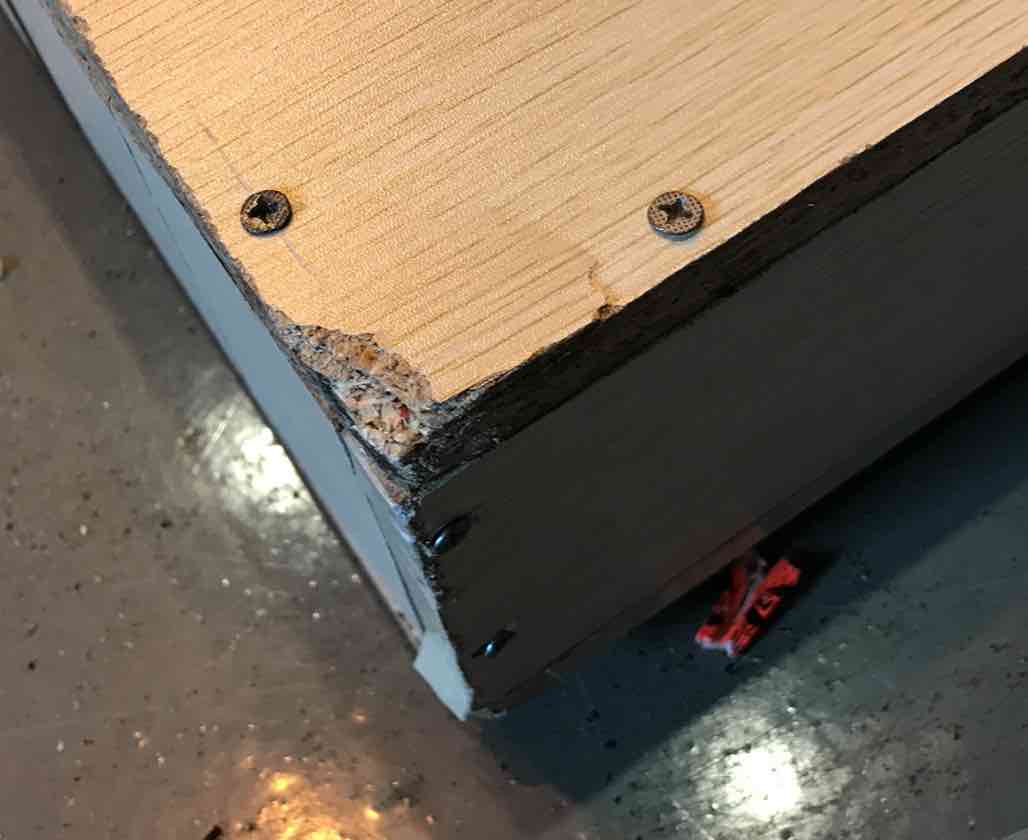 Full size prototype has been shipped to BNL in June
7/21/20
FTT Meeting
11
Pentagon prototype design and production status
7/21/20
FTT Meeting
12
Pentagon prototype design
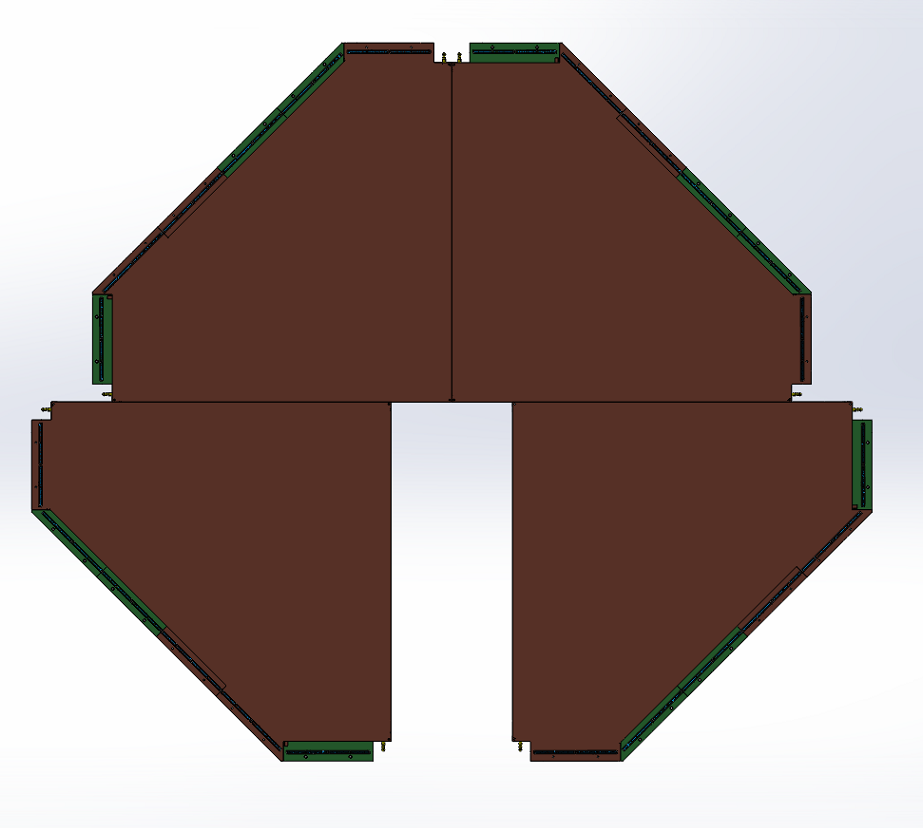 x
Station
Endcap view for the whole layer
7/21/20
FTT Meeting
13
sTGC geometry
sTGC layout-side-view
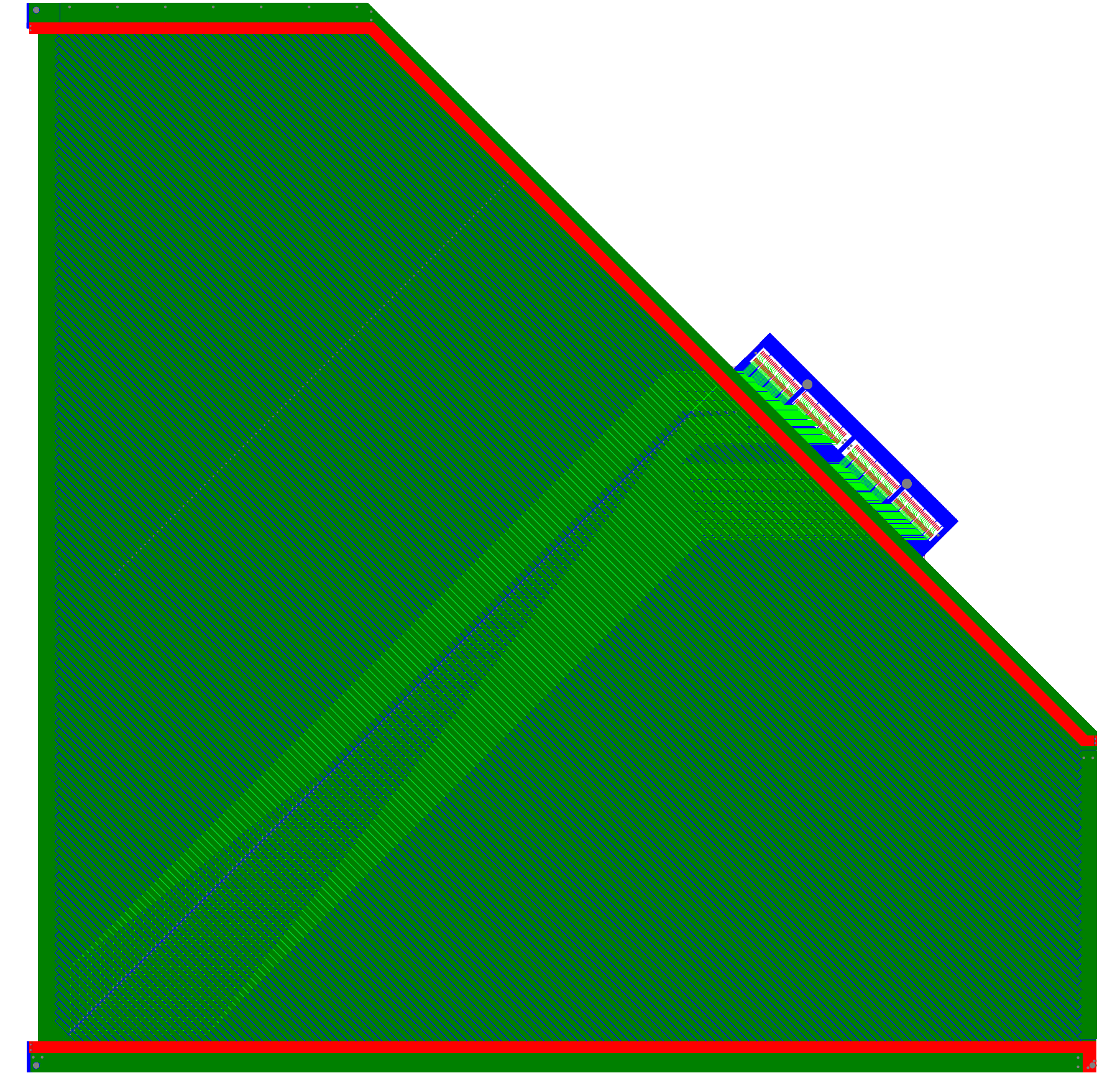 1.4mm
Cathode
1.4mm
Anode wire
Cathode
x
7/21/20
FTT Meeting
14
Tooling for pentagon sTGC production
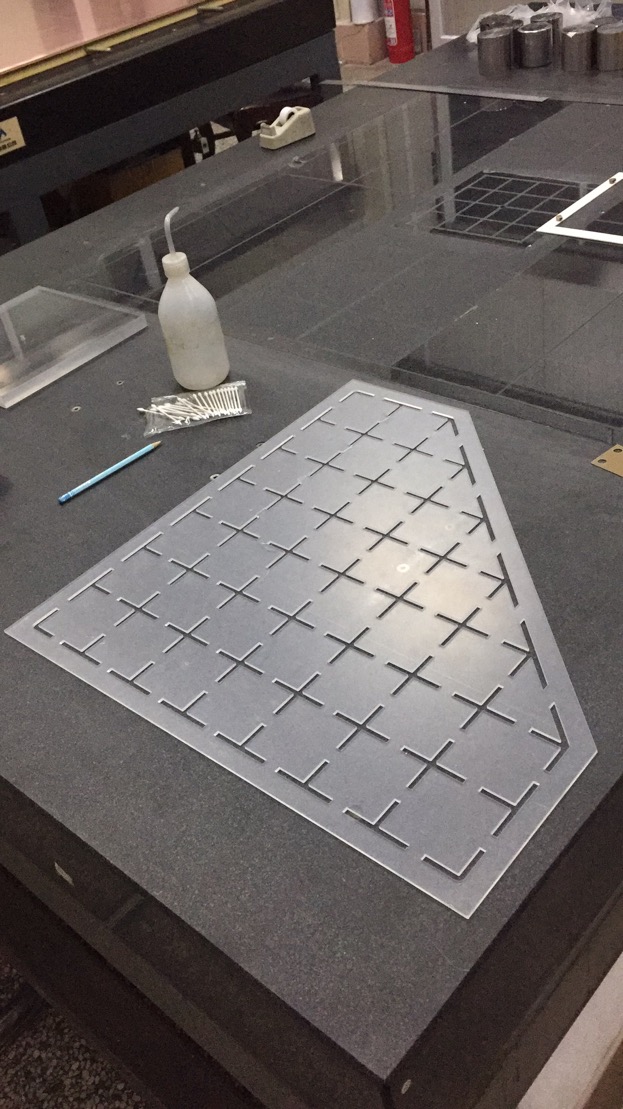 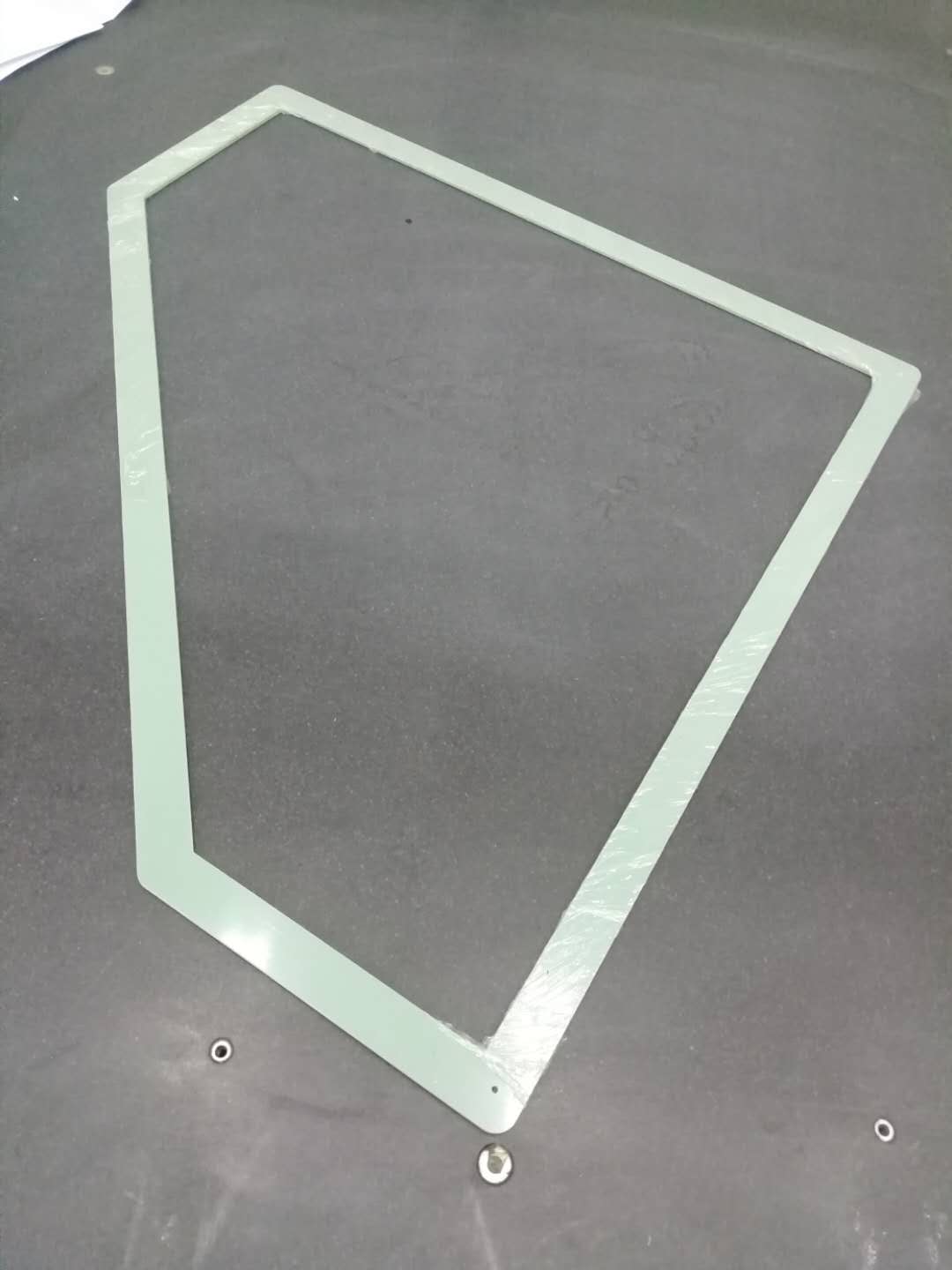 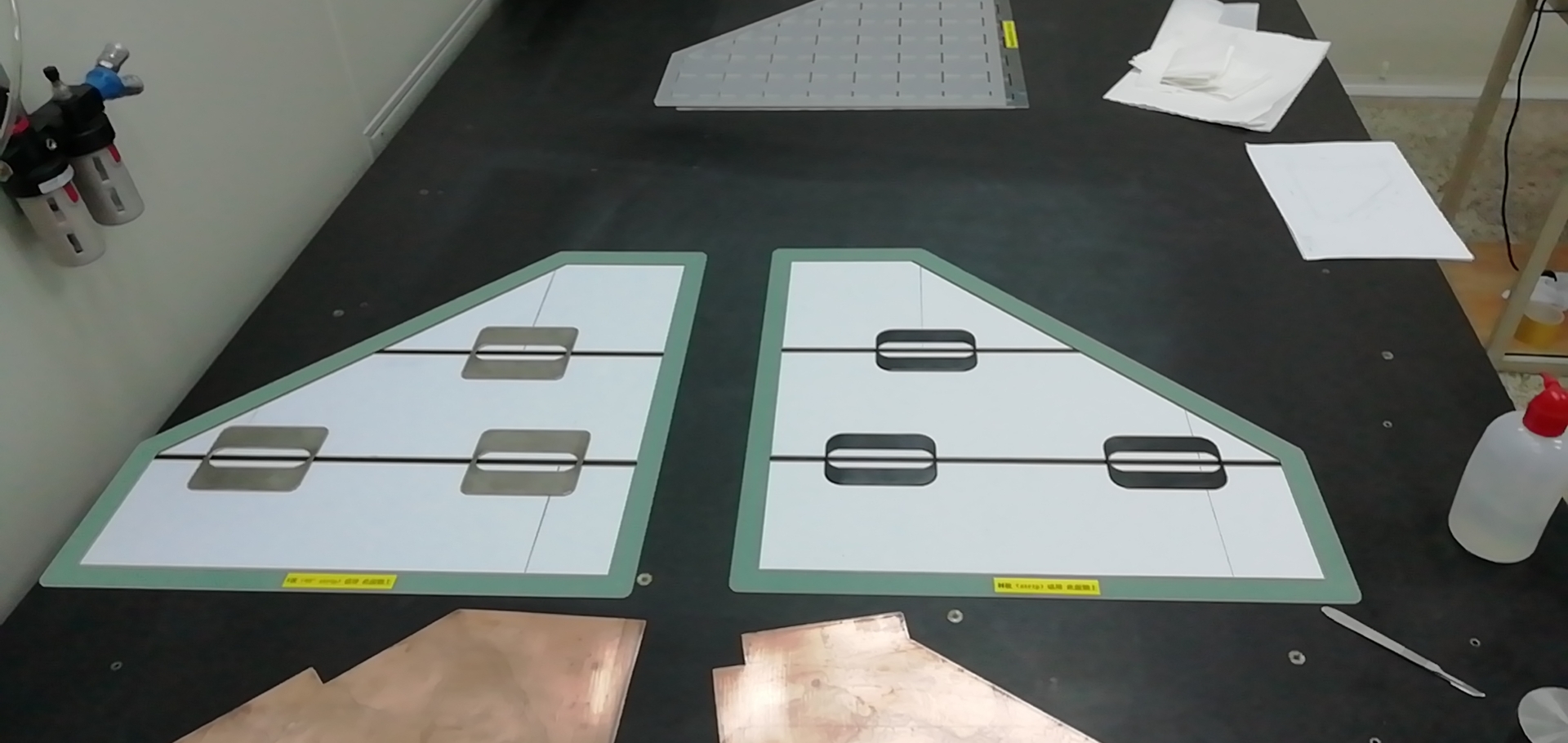 Location-frame for graphite edge
Location-frame for graphite edge
Vacuum tool on marble table
7/21/20
FTT Meeting
15
New gas system
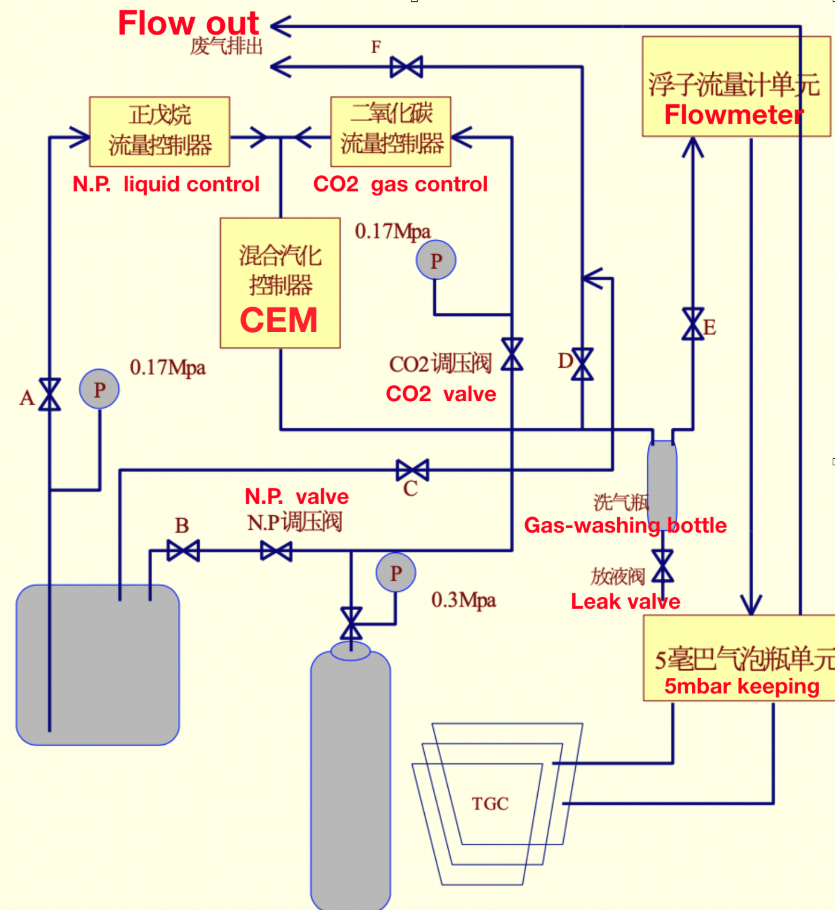 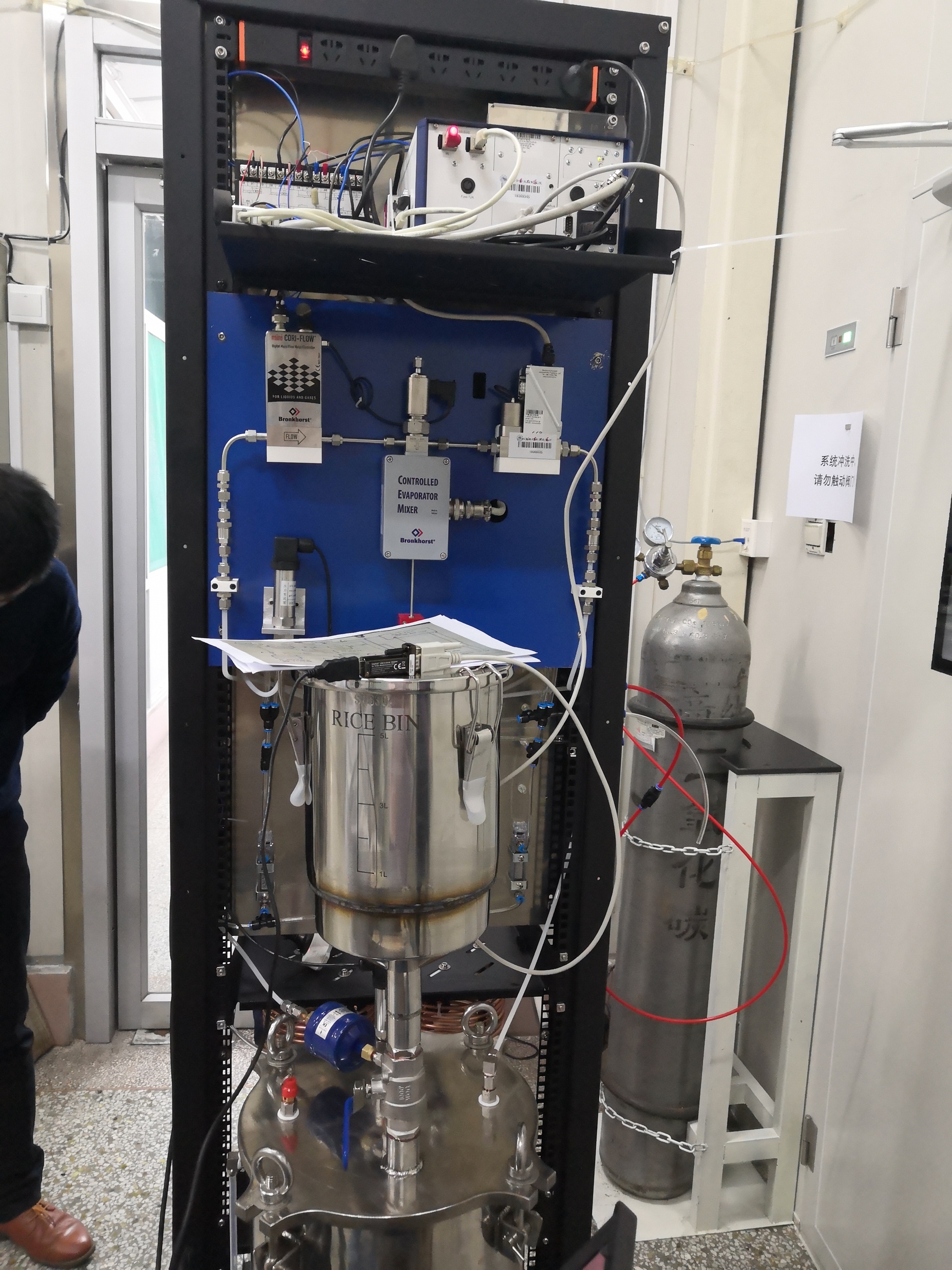 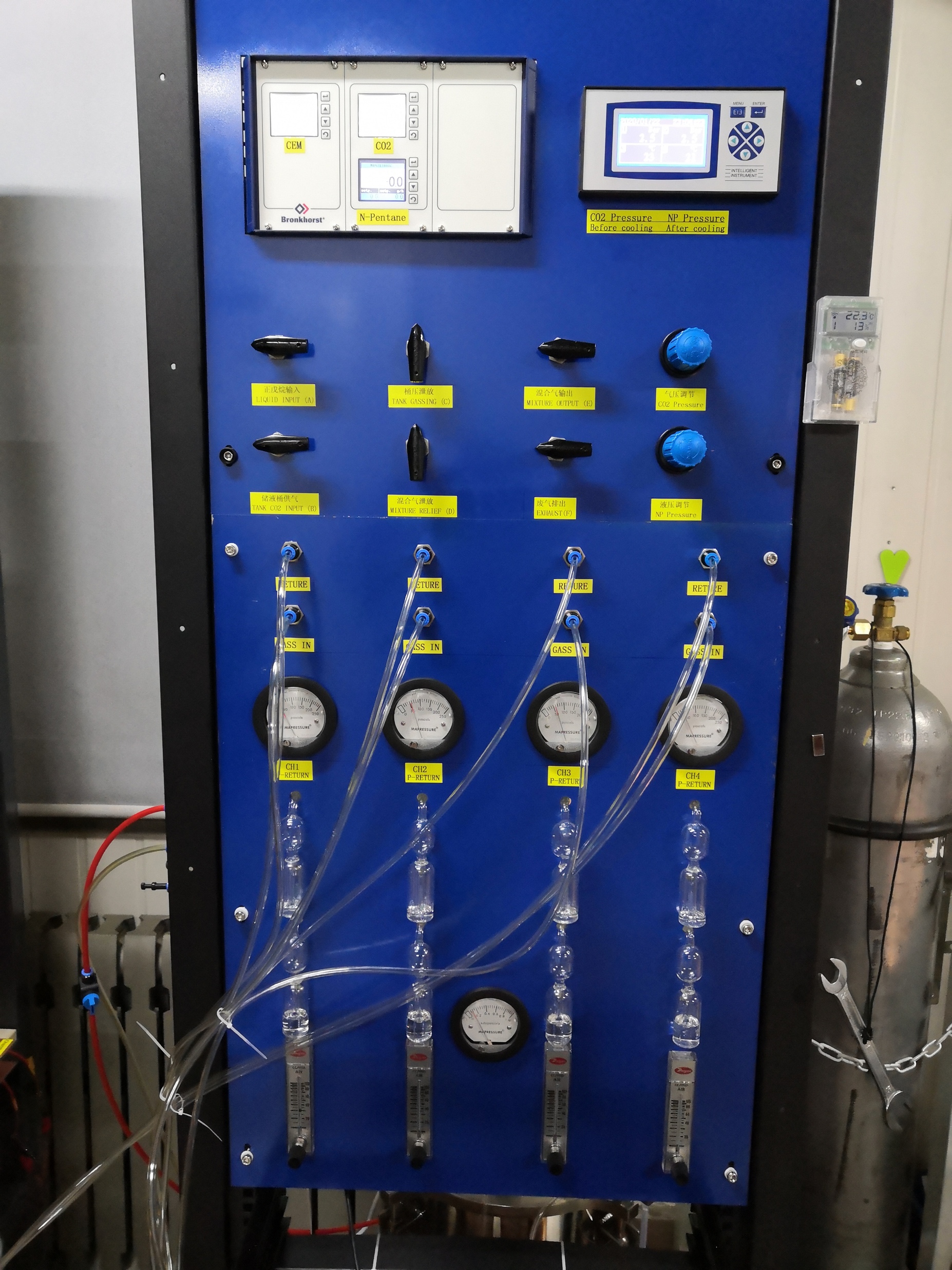 Control Evaporation Mixing
7/21/20
FTT Meeting
16
PCB inspection
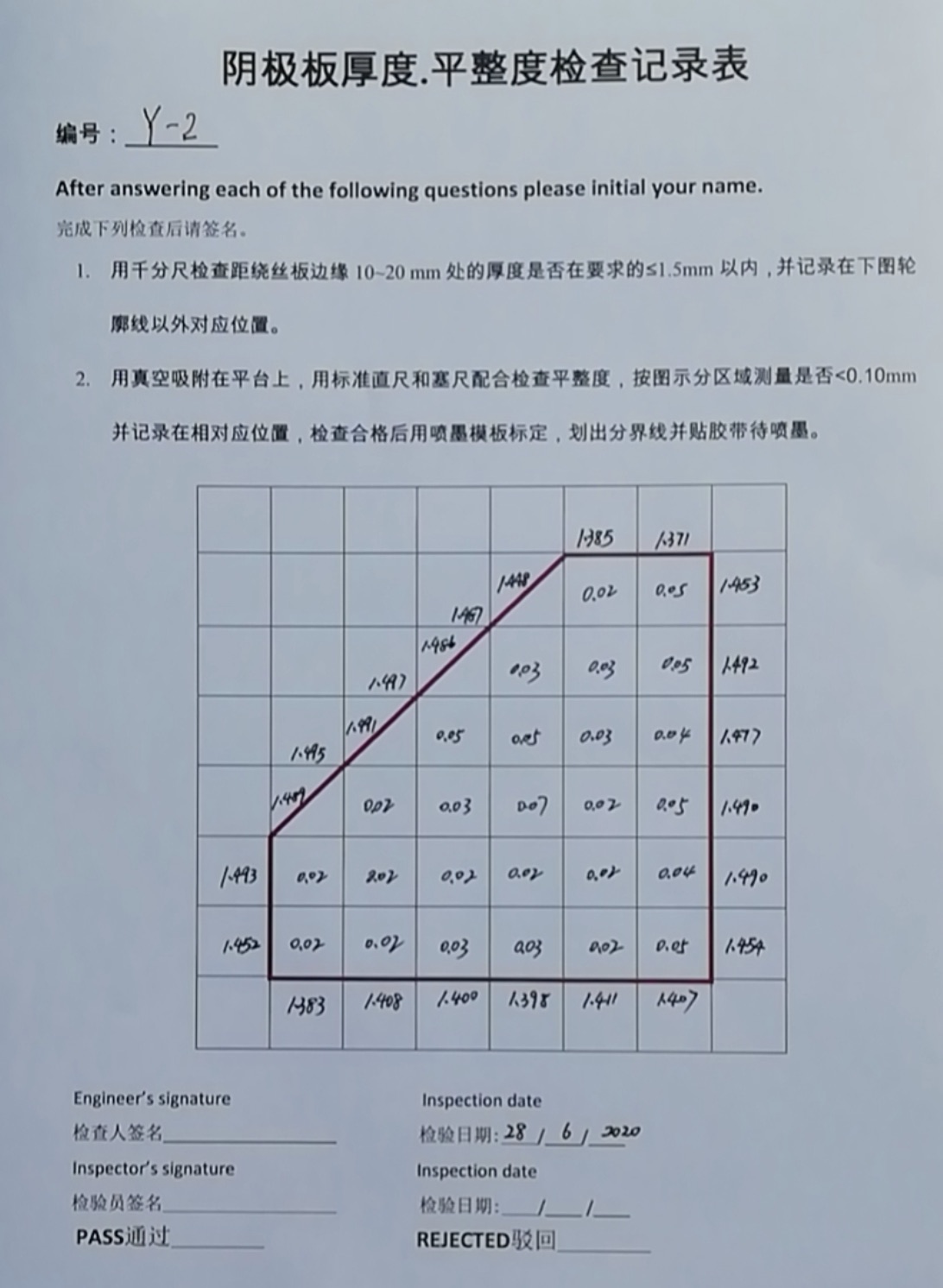 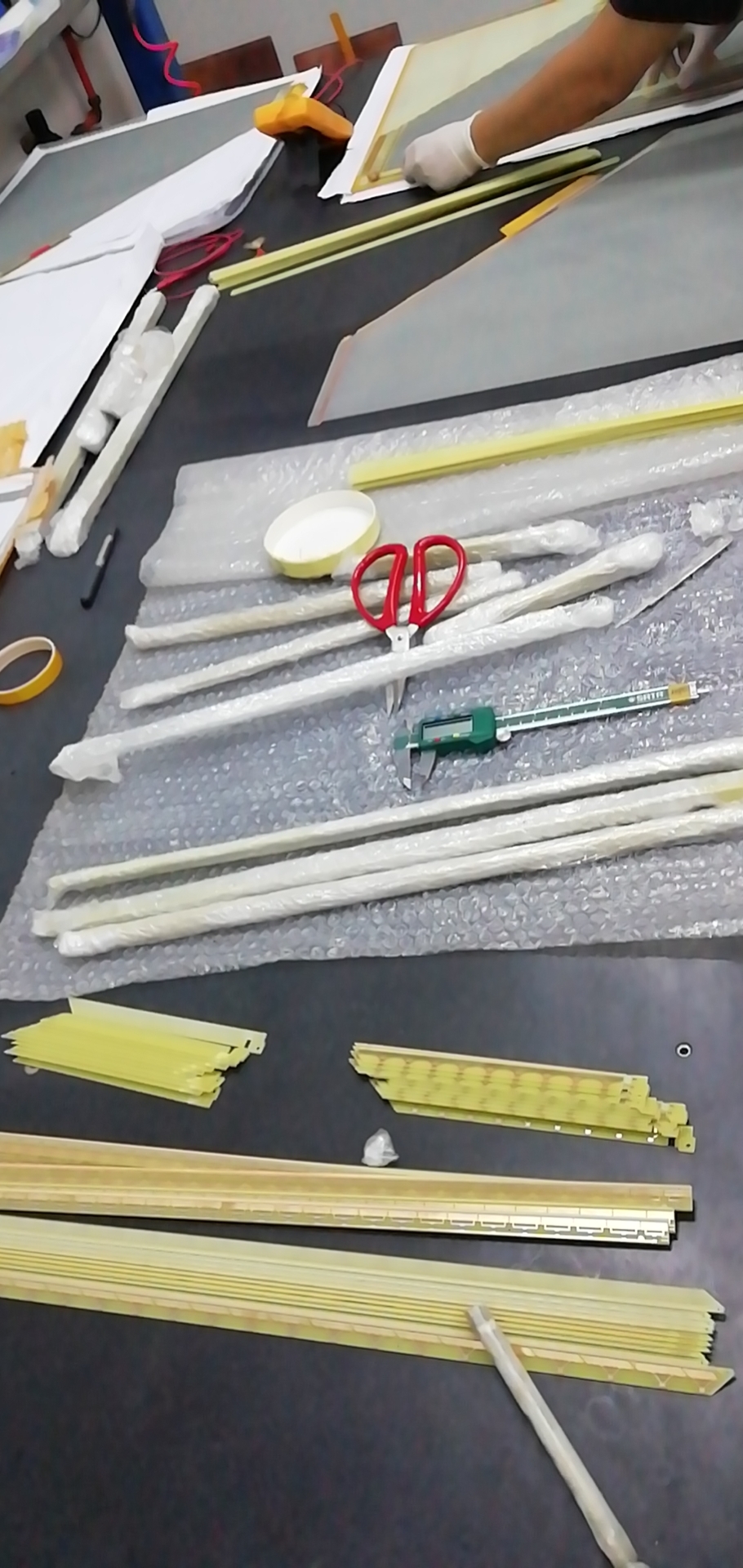 10 sets of PCBs
PCB thickness and flatness inspection
All qualified
Connectivity check
One PCB needs replacement
Cleaning support frame and painting Luka on it
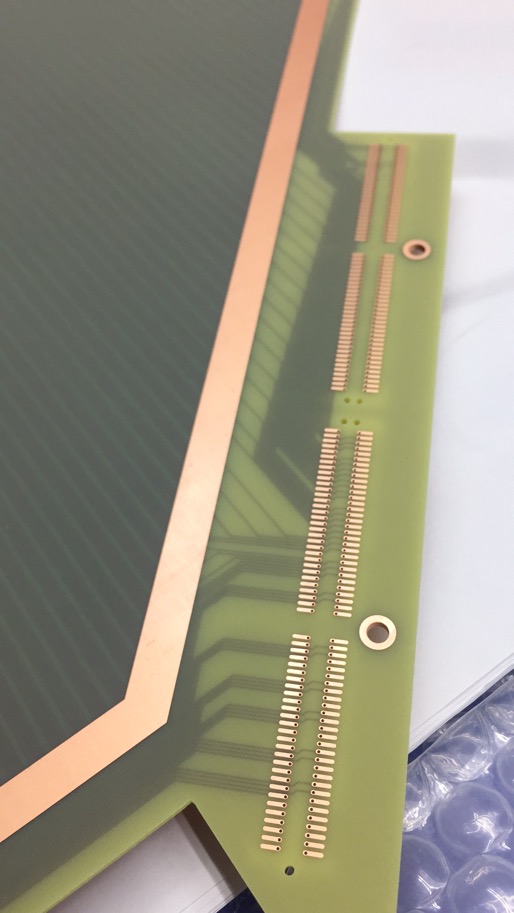 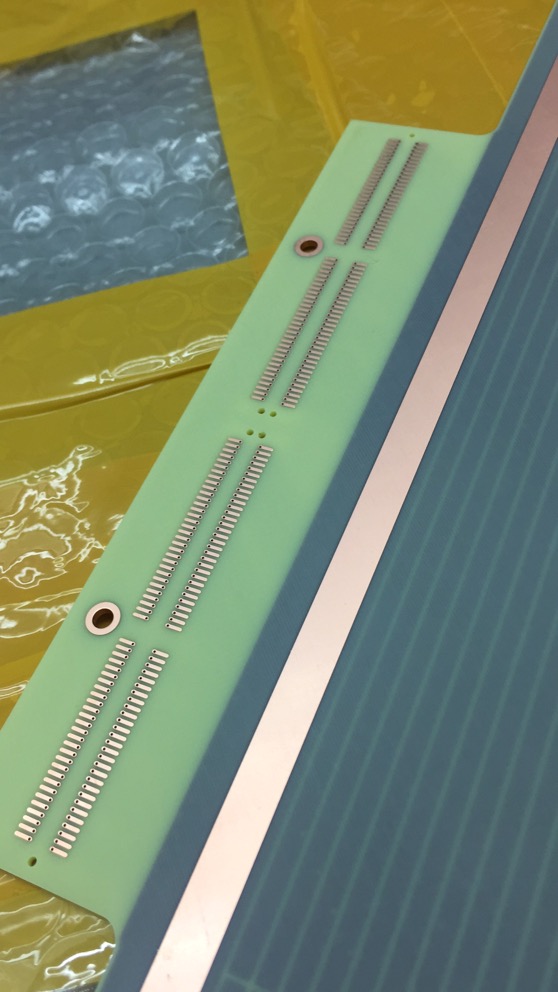 7/21/20
FTT Meeting
17
Pentagon production readiness
PCB thickness and flatness check √ 
Connectivity check √
Painting Luka on support frame √
Graphite spraying  (this week )
Wire winding machine √
Gas system √
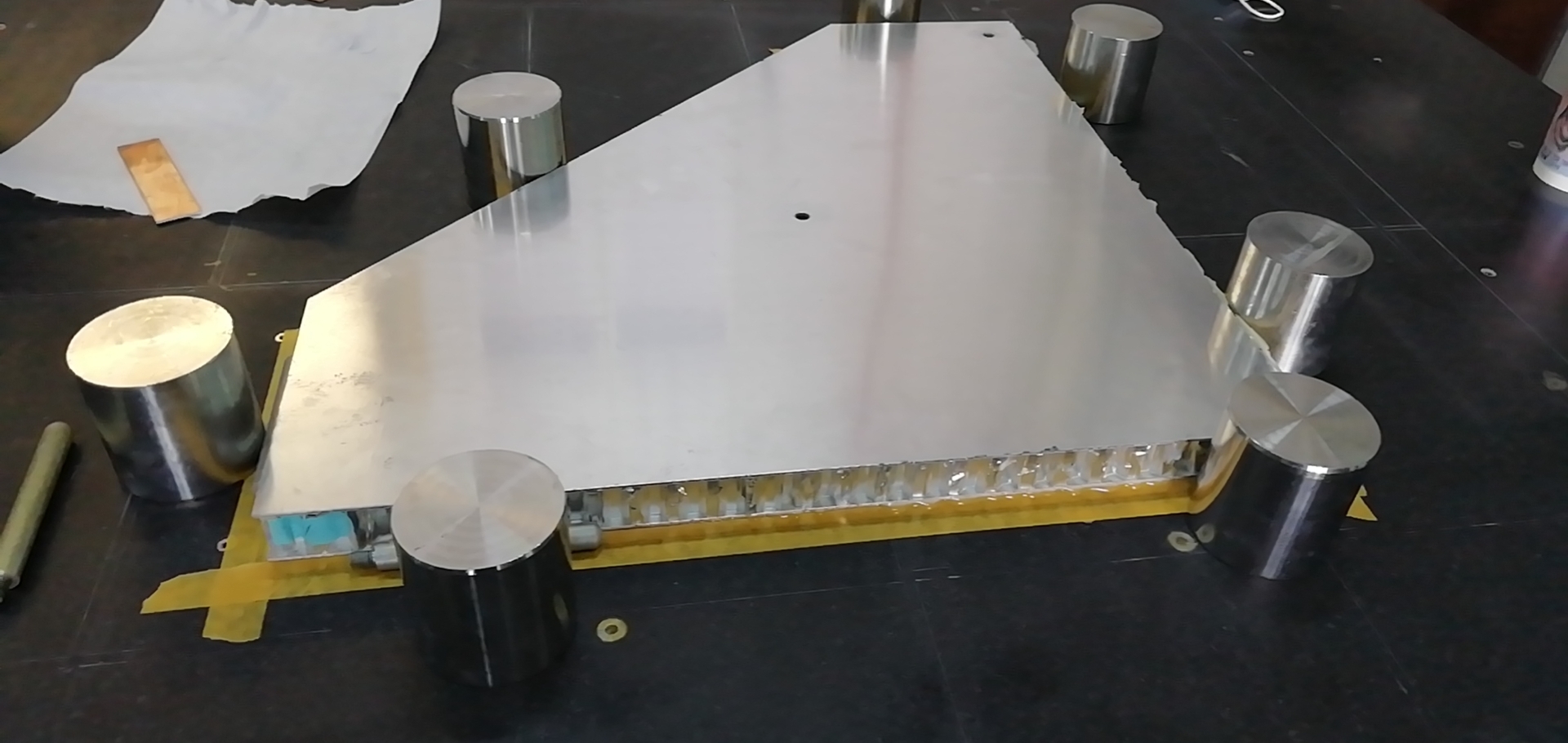 7/21/20
FTT Meeting
18
sTGC production schedule
Final design
Mass production
Vender production
Aug. to Oct.
Oct. to Jul. 2021
Sep. to Nov.
Jul. to Sep.
design
Prototype production
Vender production
7/21/20
FTT Meeting
19
Summary
Full Size Prototype
The full size prototype has been produced and detector shows good performance
Prototype has been shipped to BNL

 Pentagon Prototype
The pentagon prototype design has set down.
Tools and new gas system has been developed
PCB inspection has done
sTGC production is on going
7/21/20
FTT Meeting
20